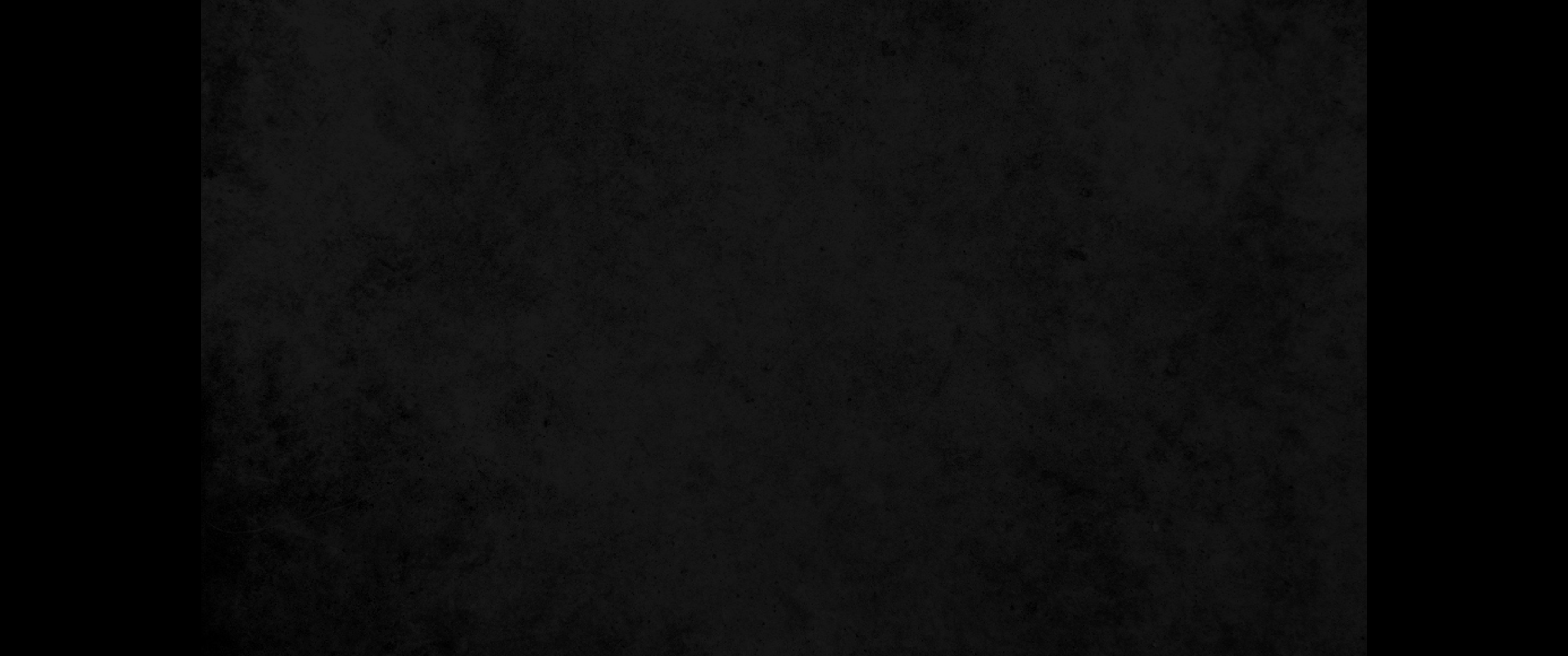 1. 내가 또 메대 사람 다리오 원년에 일어나 그를 도와서 그를 강하게 한 일이 있었느니라1. And in the first year of Darius the Mede, I took my stand to support and protect him.)
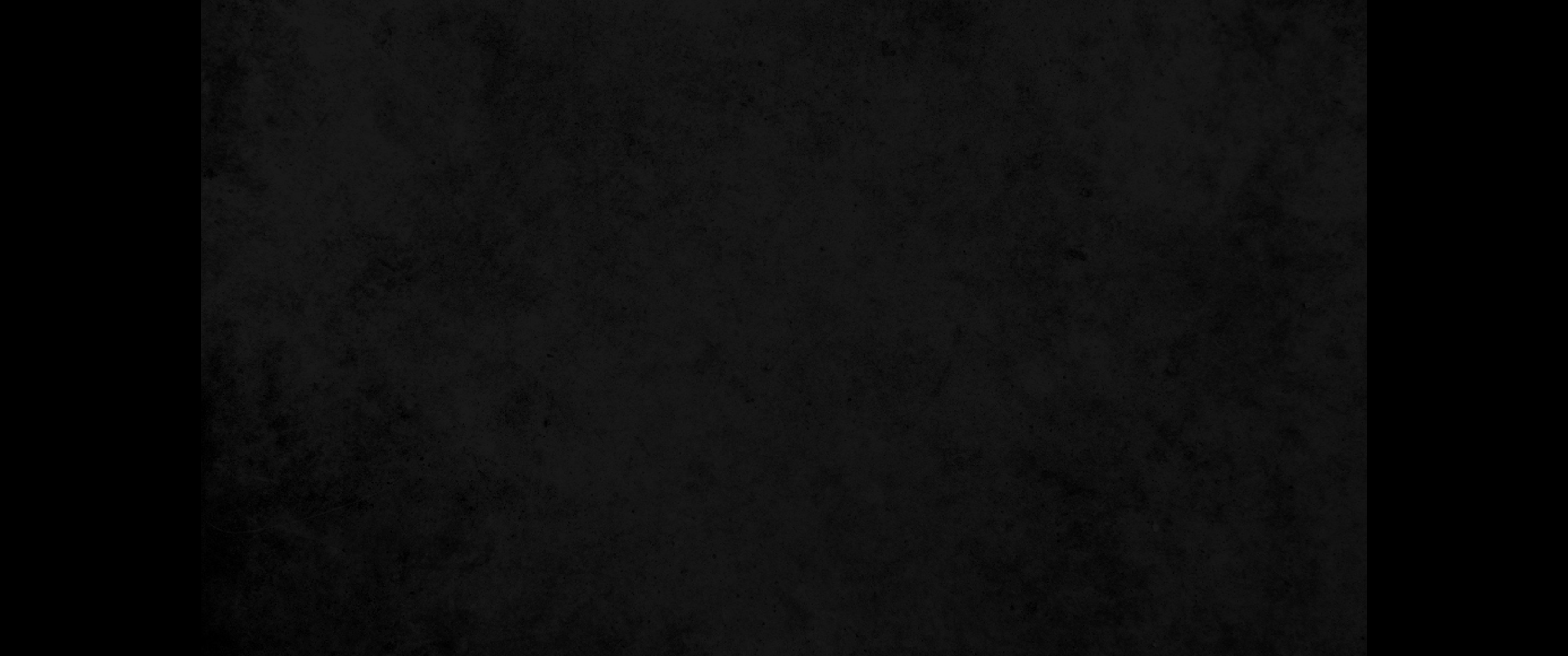 2. 이제 내가 참된 것을 네게 보이리라 보라 바사에서 또 세 왕들이 일어날 것이요 그 후의 넷째는 그들보다 심히 부요할 것이며 그가 그 부요함으로 강하여진 후에는 모든 사람을 충동하여 헬라 왕국을 칠 것이며2. 'Now then, I tell you the truth: Three more kings will appear in Persia, and then a fourth, who will be far richer than all the others. When he has gained power by his wealth, he will stir up everyone against the kingdom of Greece.
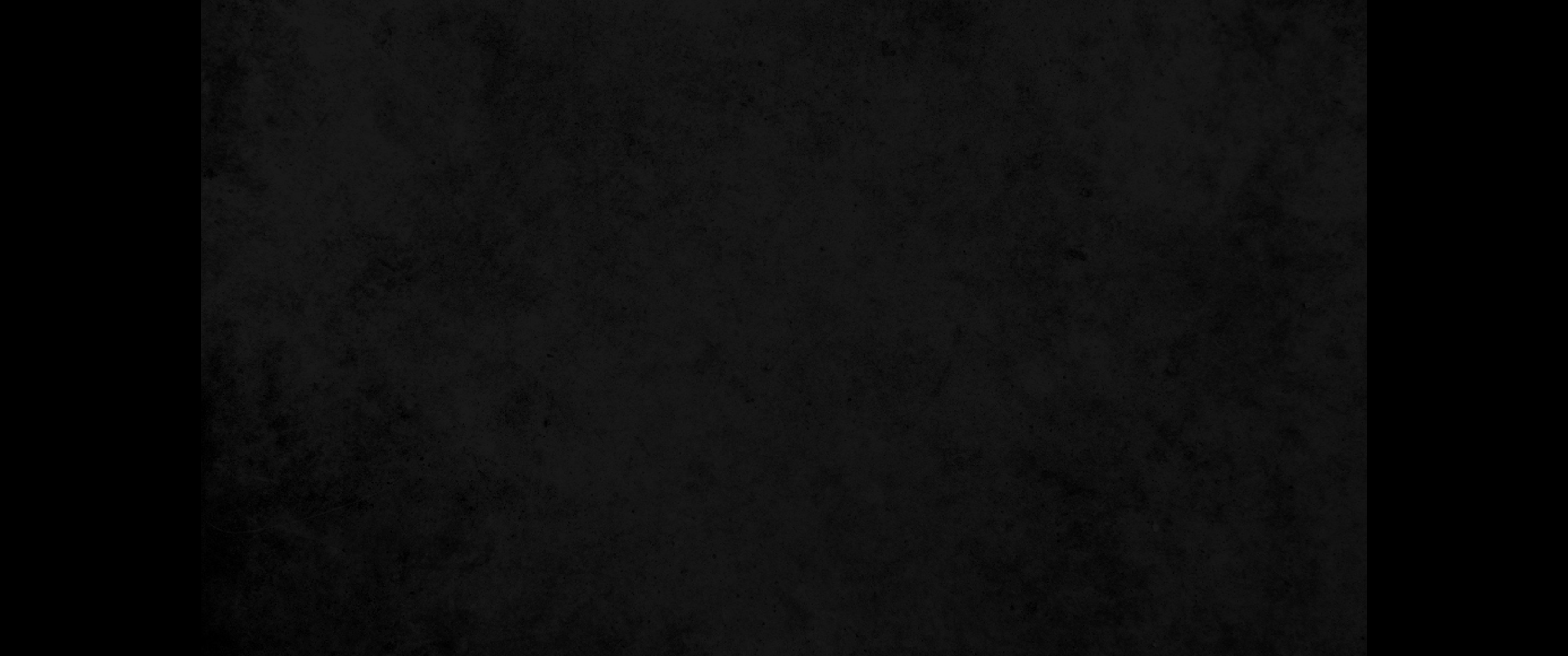 3. 장차 한 능력 있는 왕이 일어나서 큰 권세로 다스리며 자기 마음대로 행하리라3. Then a mighty king will appear, who will rule with great power and do as he pleases.
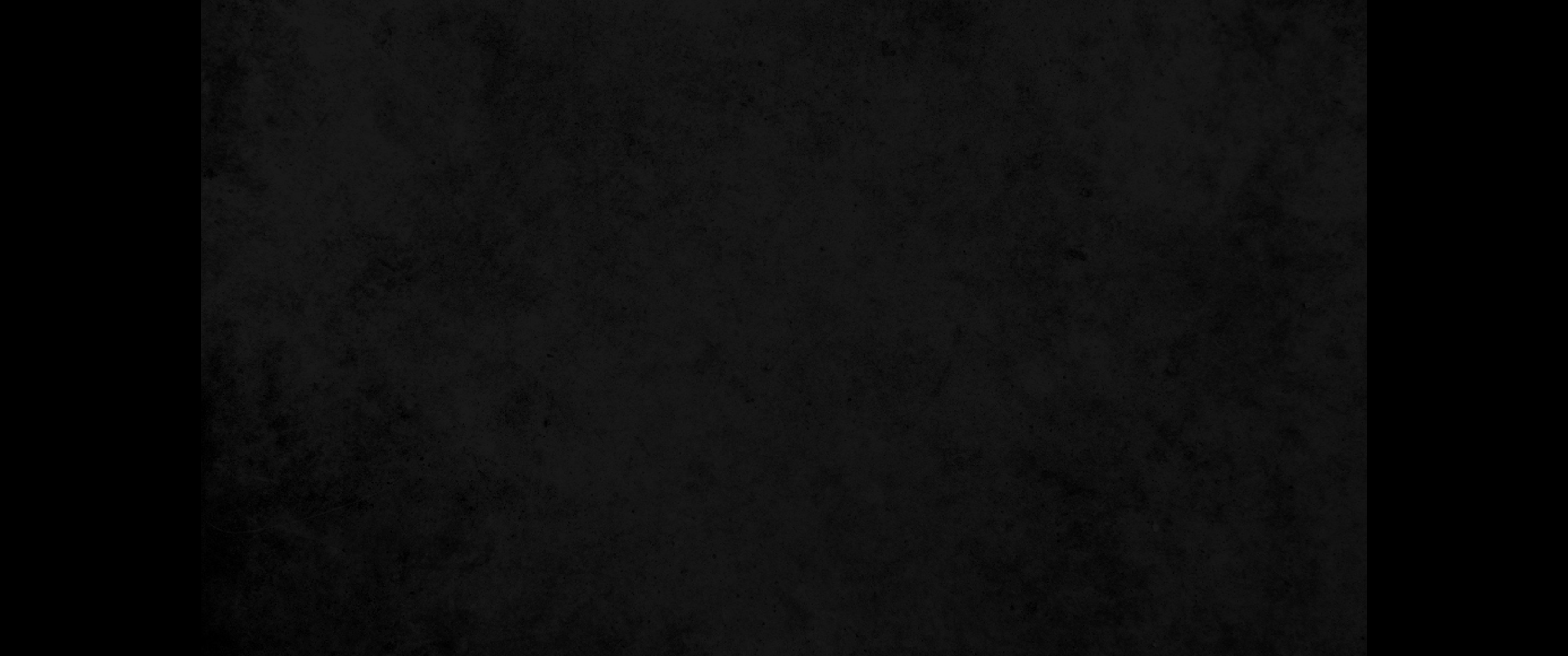 4. 그러나 그가 강성할 때에 그의 나라가 갈라져 천하 사방에 나누일 것이나 그의 자손에게로 돌아가지도 아니할 것이요 또 자기가 주장하던 권세대로도 되지 아니하리니 이는 그 나라가 뽑혀서 그 외의 다른 사람들에게로 돌아갈 것임이라4. After he has appeared, his empire will be broken up and parceled out toward the four winds of heaven. It will not go to his descendants, nor will it have the power he exercised, because his empire will be uprooted and given to others.
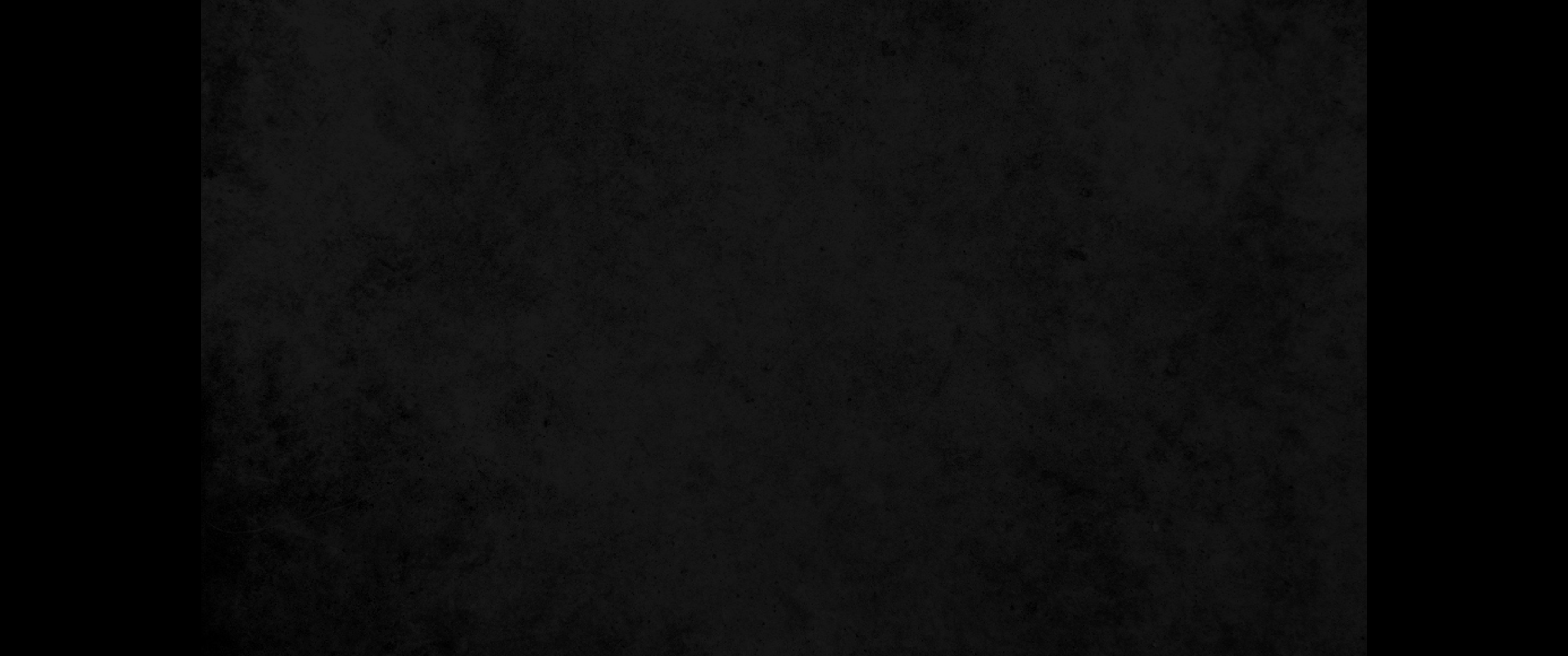 5. 남방의 왕들은 강할 것이나 그 군주들 중 하나는 그보다 강하여 권세를 떨치리니 그의 권세가 심히 클 것이요5. 'The king of the South will become strong, but one of his commanders will become even stronger than he and will rule his own kingdom with great power.
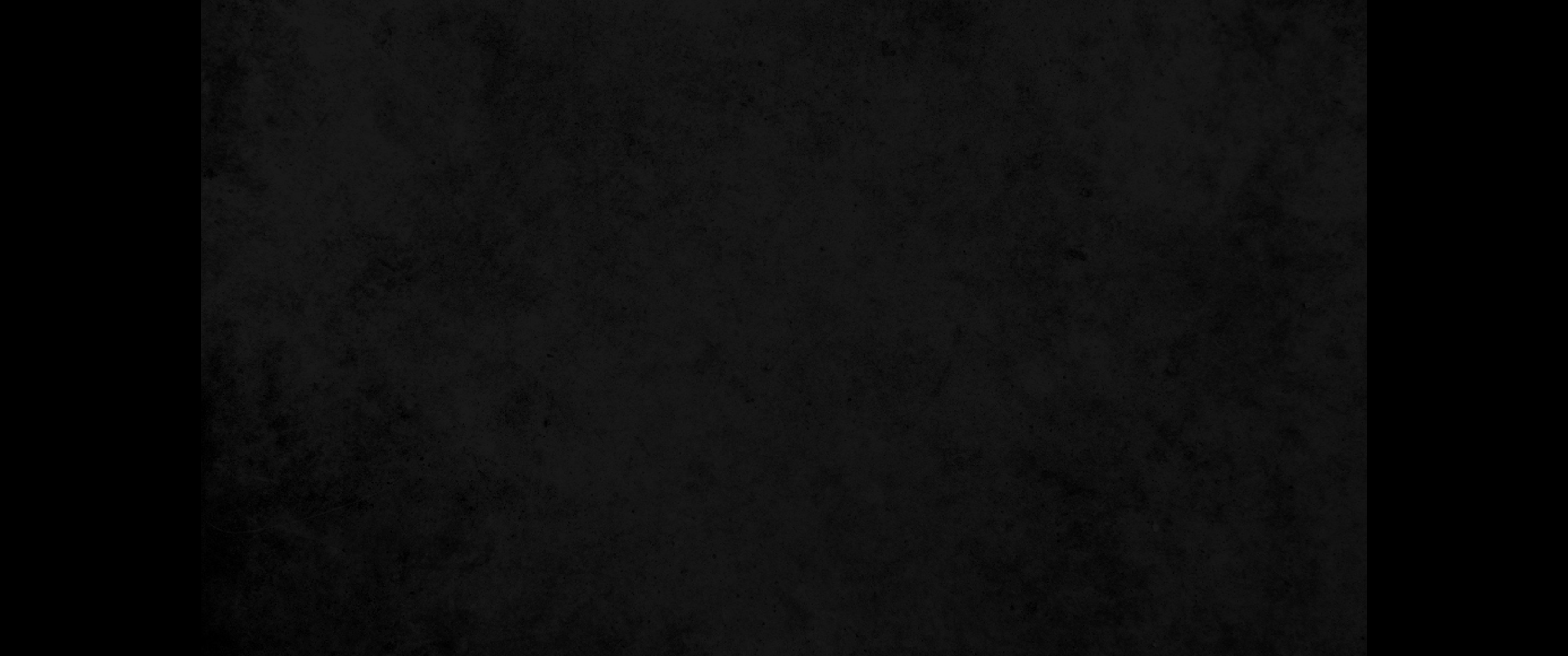 6. 몇 해 후에 그들이 서로 단합하리니 곧 남방 왕의 딸이 북방 왕에게 가서 화친하리라 그러나 그 공주의 힘이 쇠하고 그 왕은 서지도 못하며 권세가 없어질 뿐 아니라 그 공주와 그를 데리고 온 자와 그를 낳은 자와 그 때에 도와 주던 자가 다 버림을 당하리라6. After some years, they will become allies. The daughter of the king of the South will go to the king of the North to make an alliance, but she will not retain her power, and he and his power will not last. In those days she will be handed over, together with her royal escort and her father and the one who supported her.
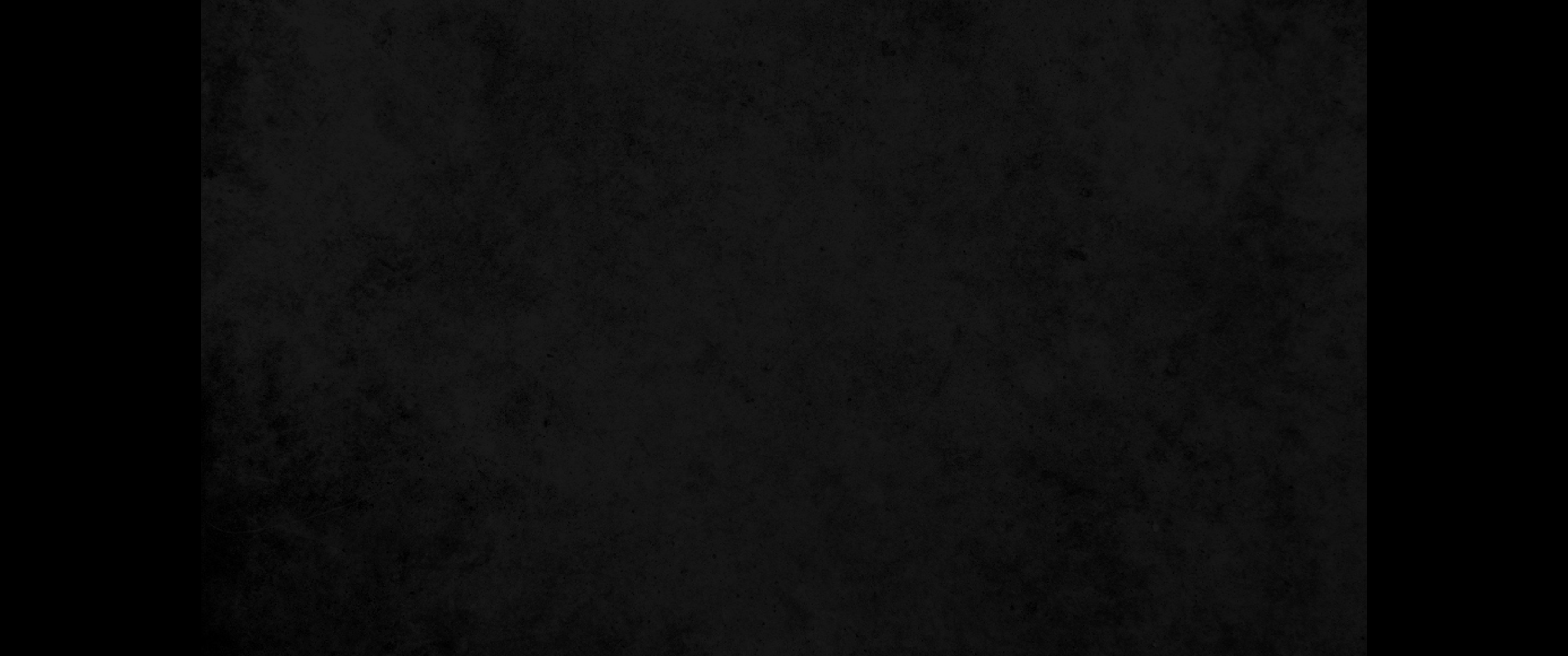 7. 그러나 그 공주의 본 족속에게서 난 자 중의 한 사람이 왕위를 이어 권세를 받아 북방 왕의 군대를 치러 와서 그의 성에 들어가서 그들을 쳐서 이기고7. 'One from her family line will arise to take her place. He will attack the forces of the king of the North and enter his fortress; he will fight against them and be victorious.
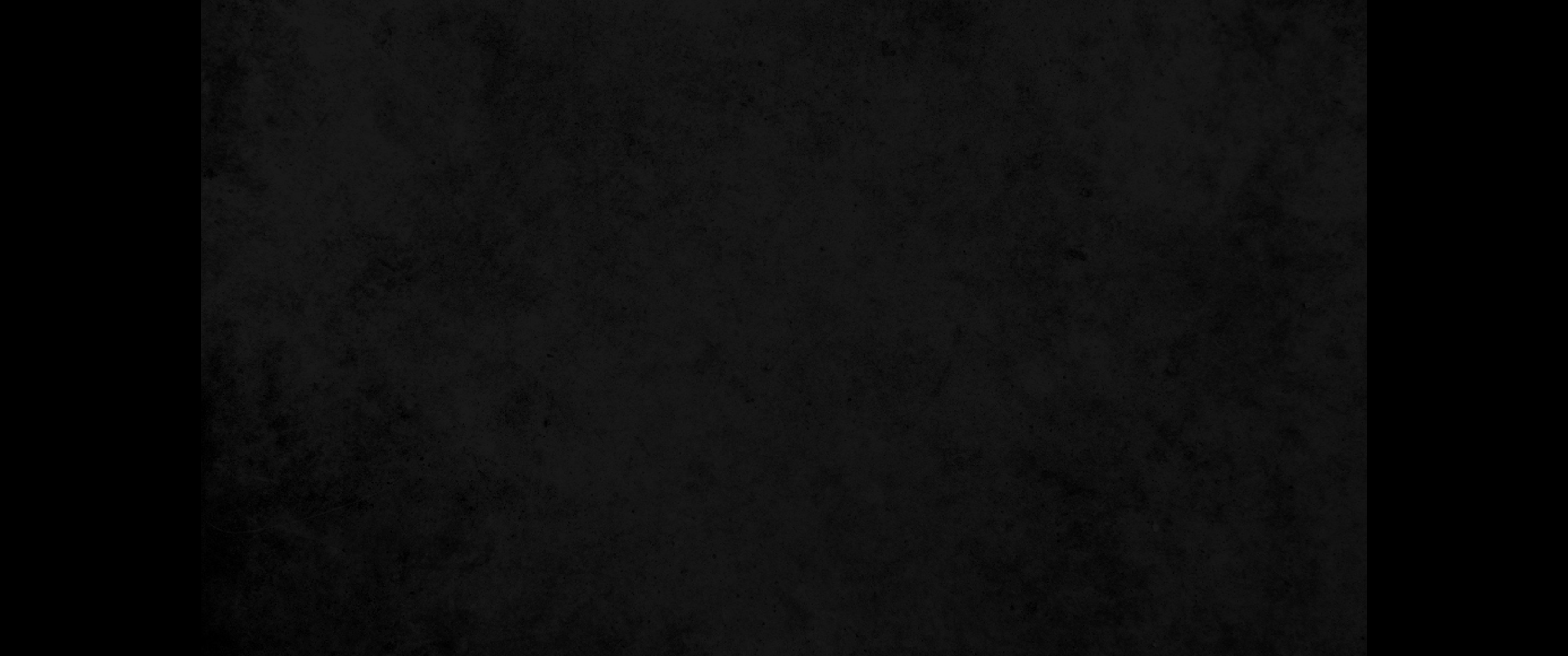 8. 그 신들과 부어 만든 우상들과 은과 금의 아름다운 그릇들은 다 노략하여 애굽으로 가져갈 것이요 몇 해 동안은 그가 북방 왕을 치지 아니하리라8. He will also seize their gods, their metal images and their valuable articles of silver and gold and carry them off to Egypt. For some years he will leave the king of the North alone.
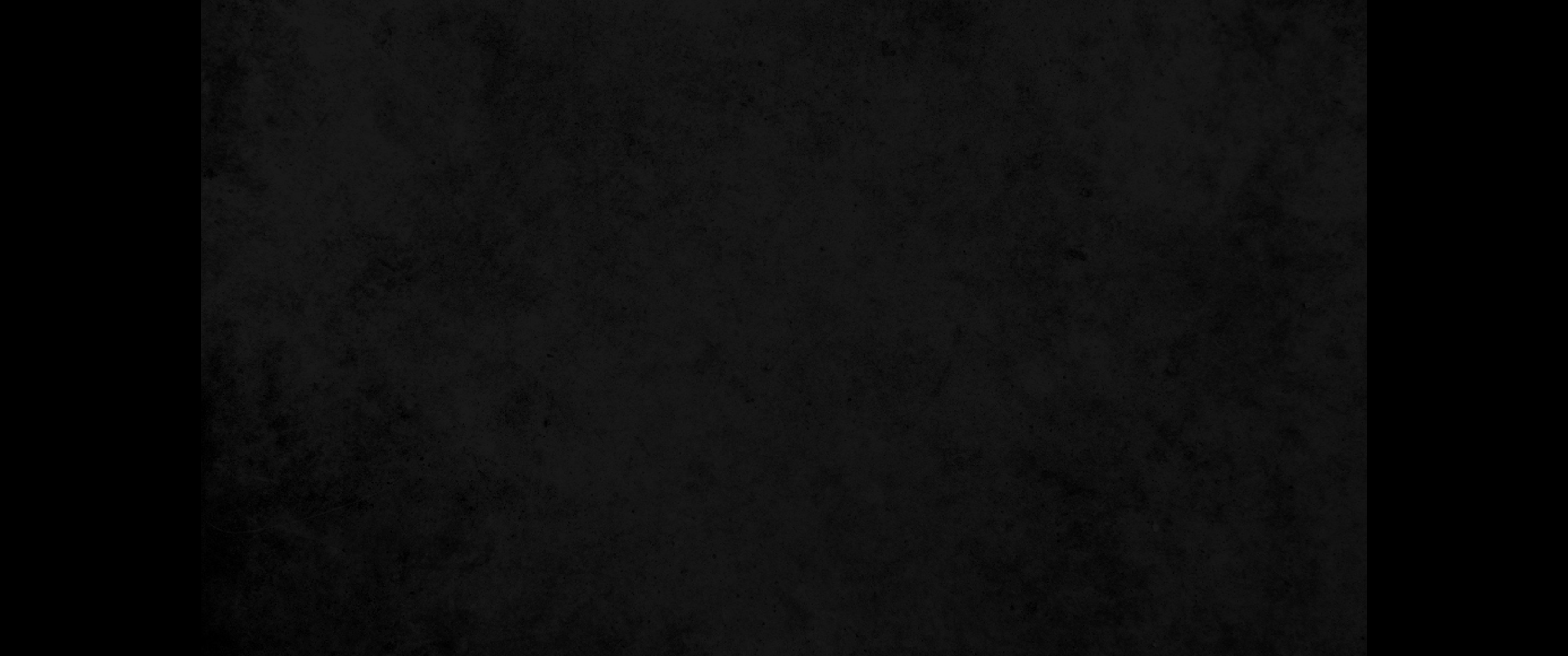 9. 북방 왕이 남방 왕의 왕국으로 쳐들어갈 것이나 자기 본국으로 물러가리라9. Then the king of the North will invade the realm of the king of the South but will retreat to his own country.
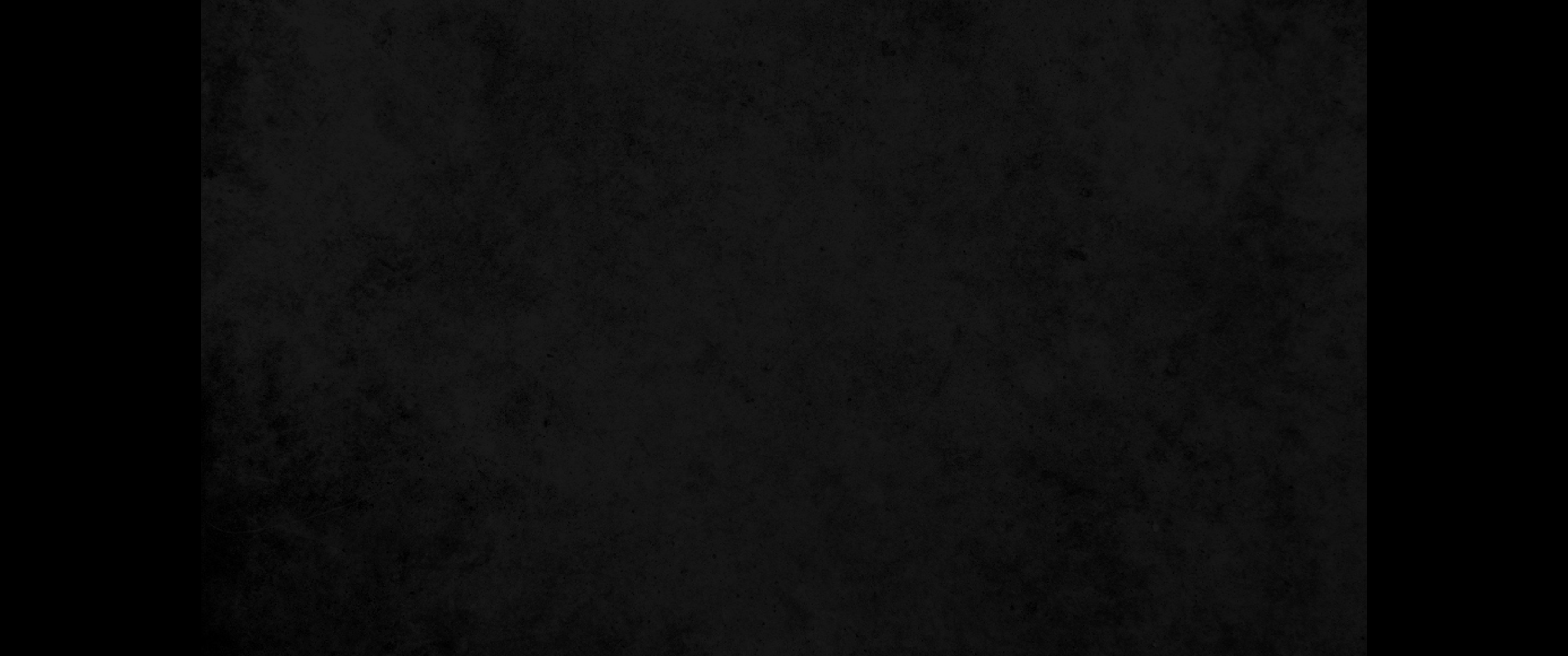 10. 그러나 그의 아들들이 전쟁을 준비하고 심히 많은 군대를 모아서 물이 넘침 같이 나아올 것이며 그가 또 와서 남방 왕의 견고한 성까지 칠 것이요10. His sons will prepare for war and assemble a great army, which will sweep on like an irresistible flood and carry the battle as far as his fortress.
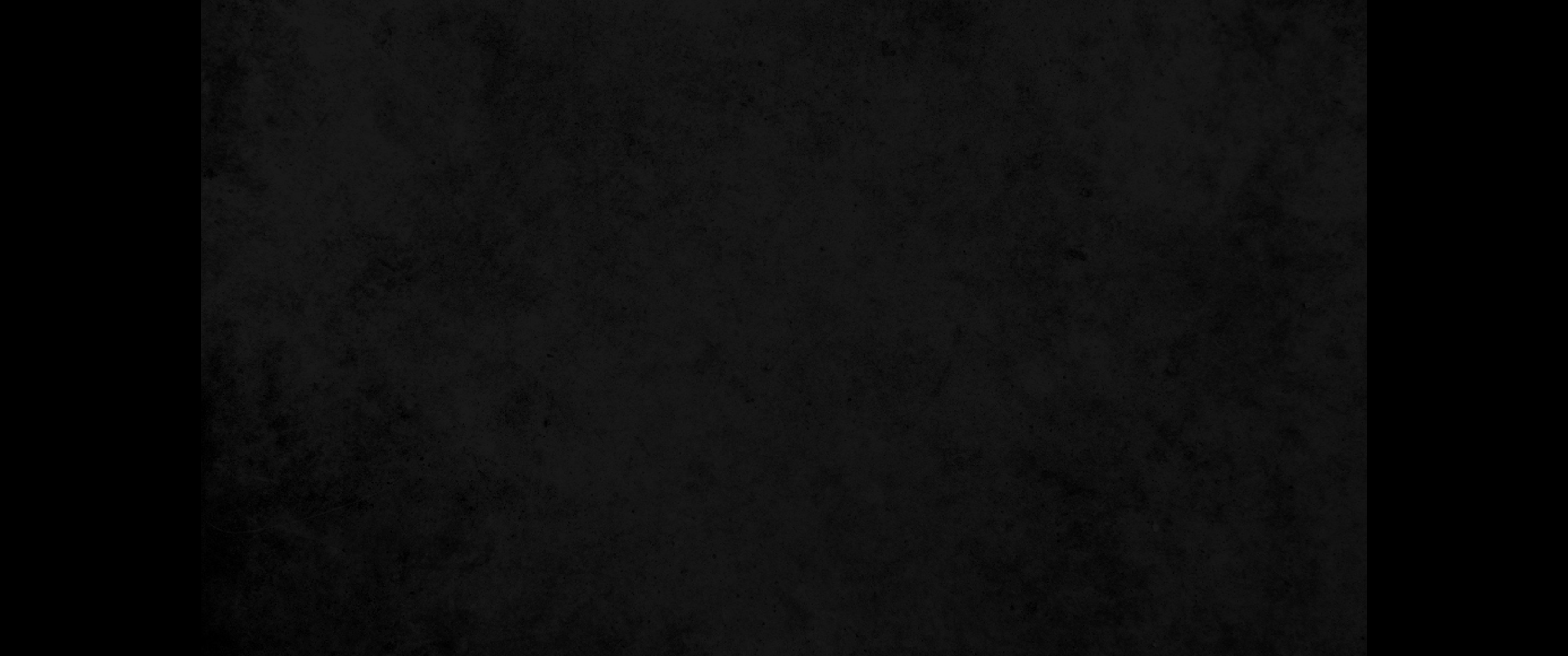 11. 남방 왕은 크게 노하여 나와서 북방 왕과 싸울 것이라 북방 왕이 큰 무리를 일으킬 것이나 그 무리는 그의 손에 넘겨 준 바 되리라11. 'Then the king of the South will march out in a rage and fight against the king of the North, who will raise a large army, but it will be defeated.
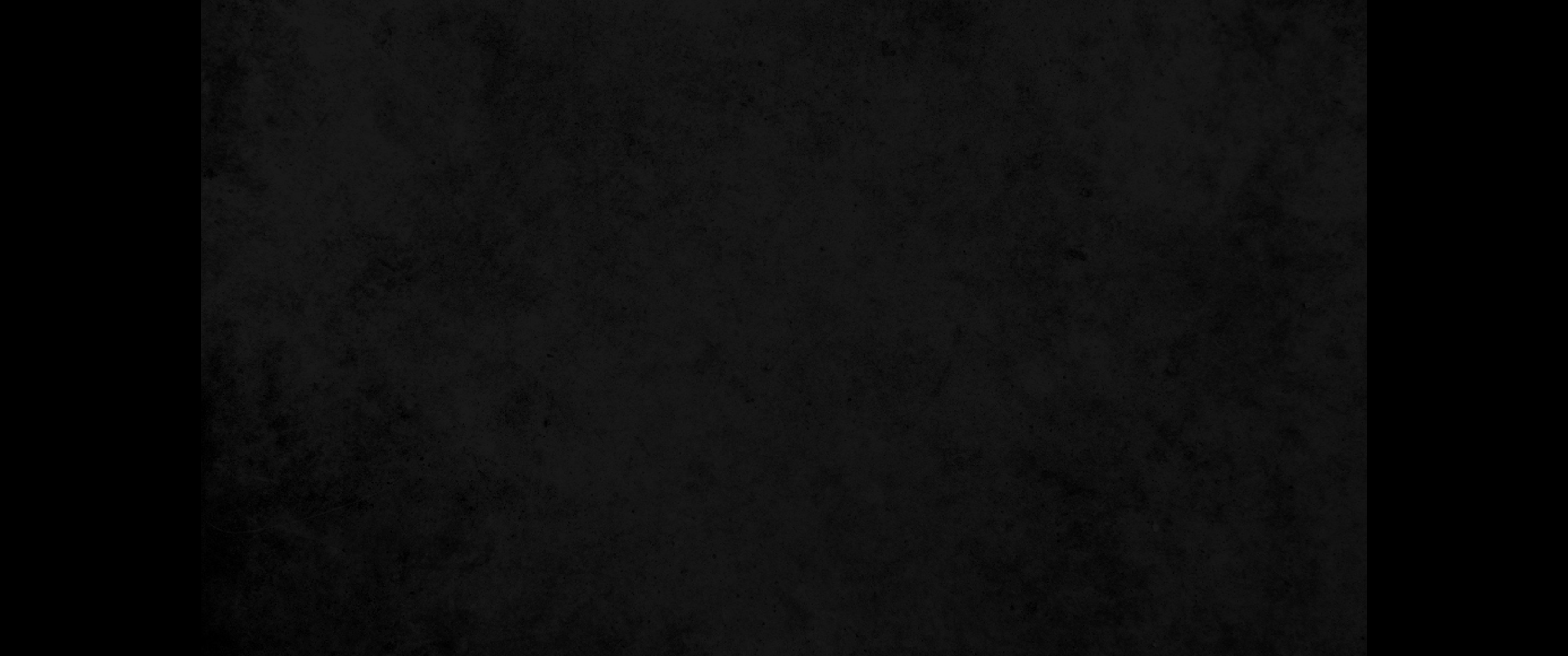 12. 그가 큰 무리를 사로잡은 후에 그의 마음이 스스로 높아져서 수만 명을 엎드러뜨릴 것이나 그 세력은 더하지 못할 것이요12. When the army is carried off, the king of the South will be filled with pride and will slaughter many thousands, yet he will not remain triumphant.
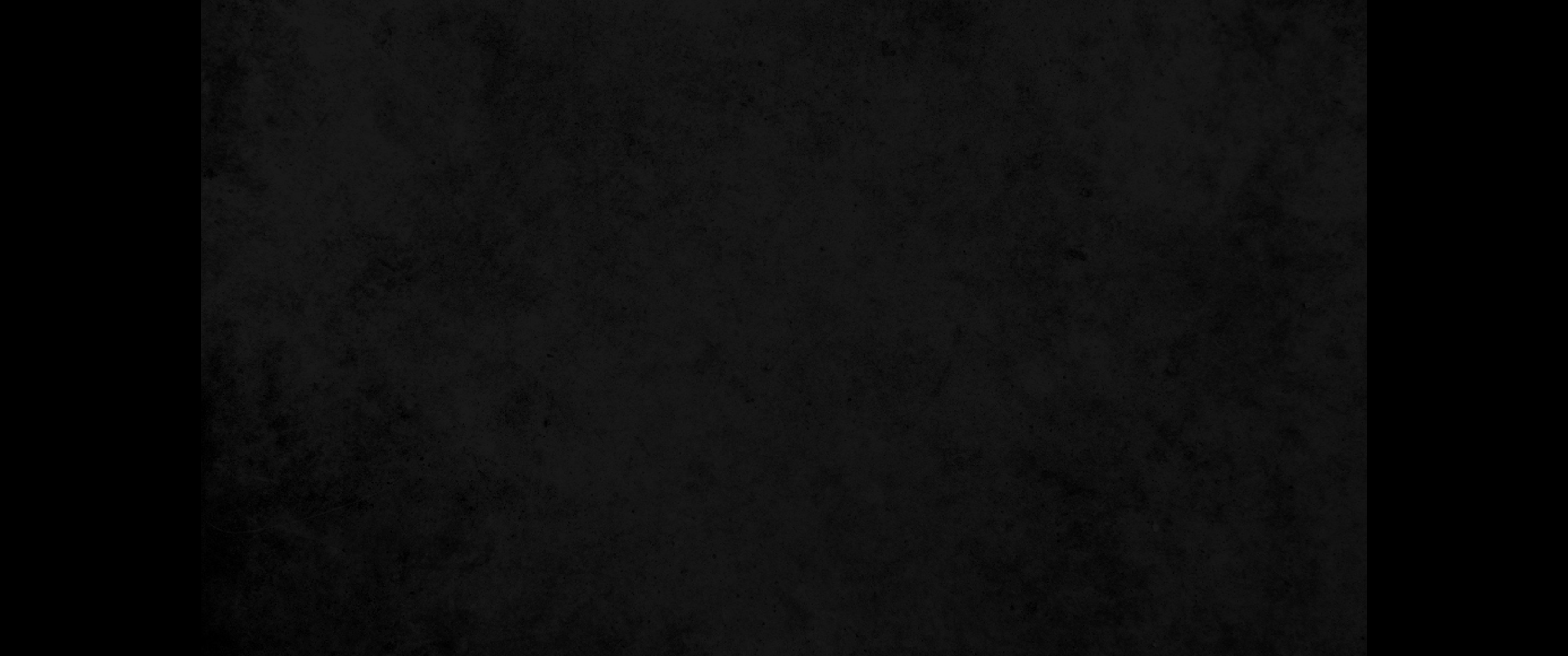 13. 북방 왕은 돌아가서 다시 군대를 전보다 더 많이 준비하였다가 몇 때 곧 몇 해 후에 대군과 많은 물건을 거느리고 오리라13. For the king of the North will muster another army, larger than the first; and after several years, he will advance with a huge army fully equipped.
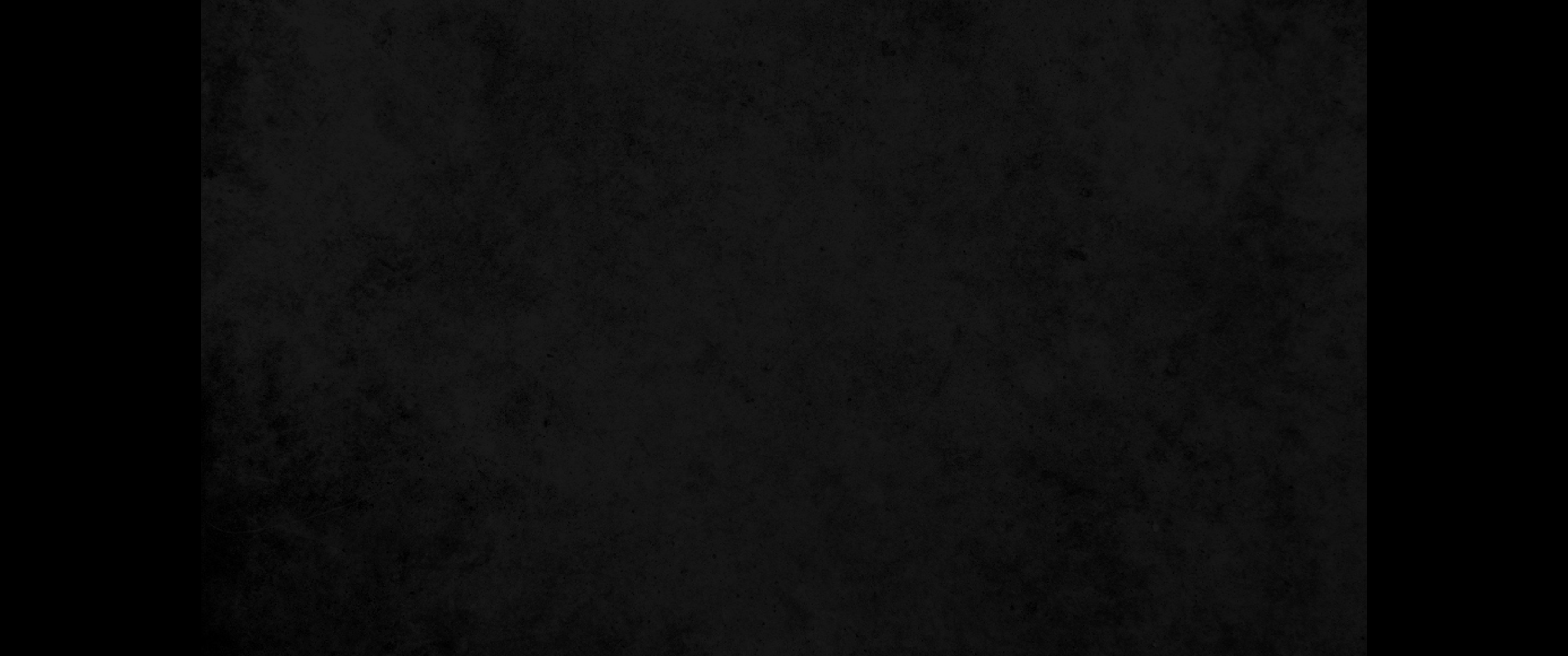 14. 그 때에 여러 사람이 일어나서 남방 왕을 칠 것이요 네 백성 중에서도 포악한 자가 스스로 높아져서 환상을 이루려 할 것이나 그들이 도리어 걸려 넘어지리라14. 'In those times many will rise against the king of the South. The violent men among your own people will rebel in fulfillment of the vision, but without success.
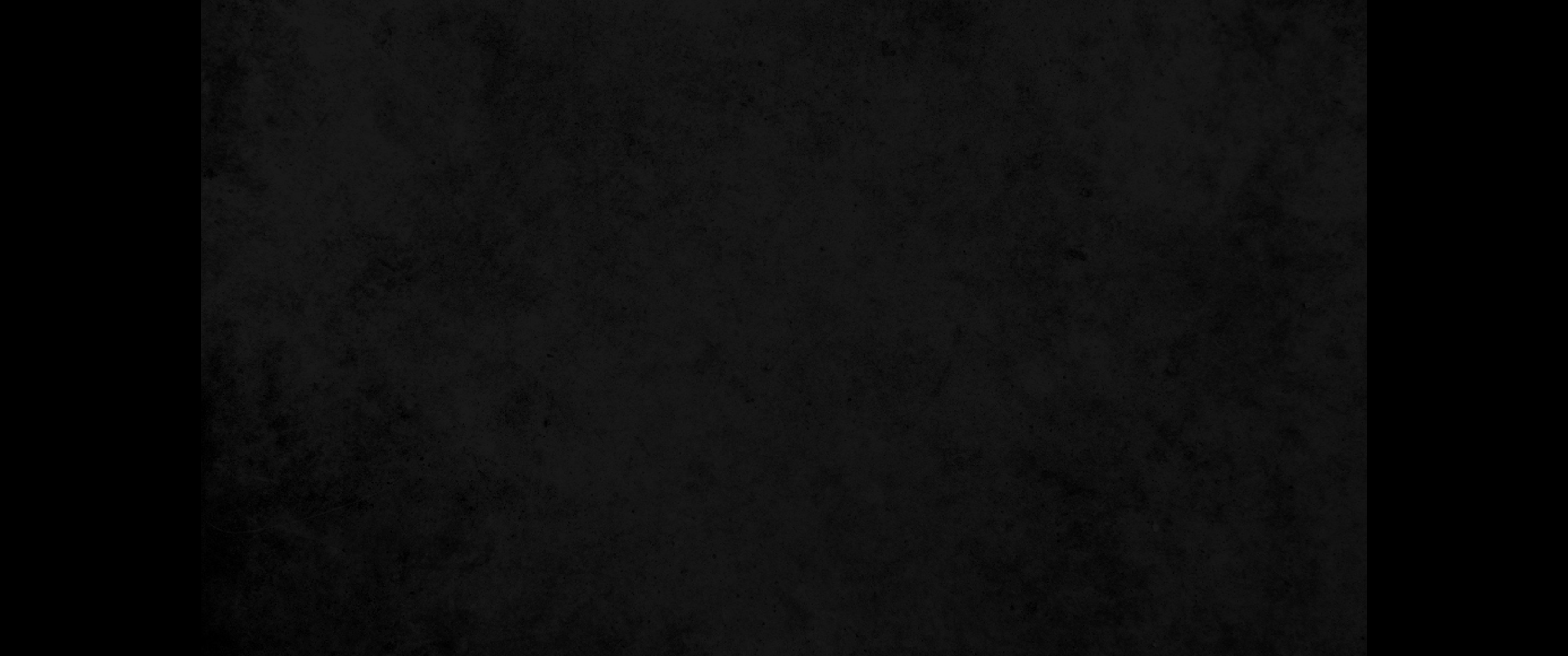 15. 이에 북방 왕은 와서 토성을 쌓고 견고한 성읍을 점령할 것이요 남방 군대는 그를 당할 수 없으며 또 그가 택한 군대라도 그를 당할 힘이 없을 것이므로15. Then the king of the North will come and build up siege ramps and will capture a fortified city. The forces of the South will be powerless to resist; even their best troops will not have the strength to stand.
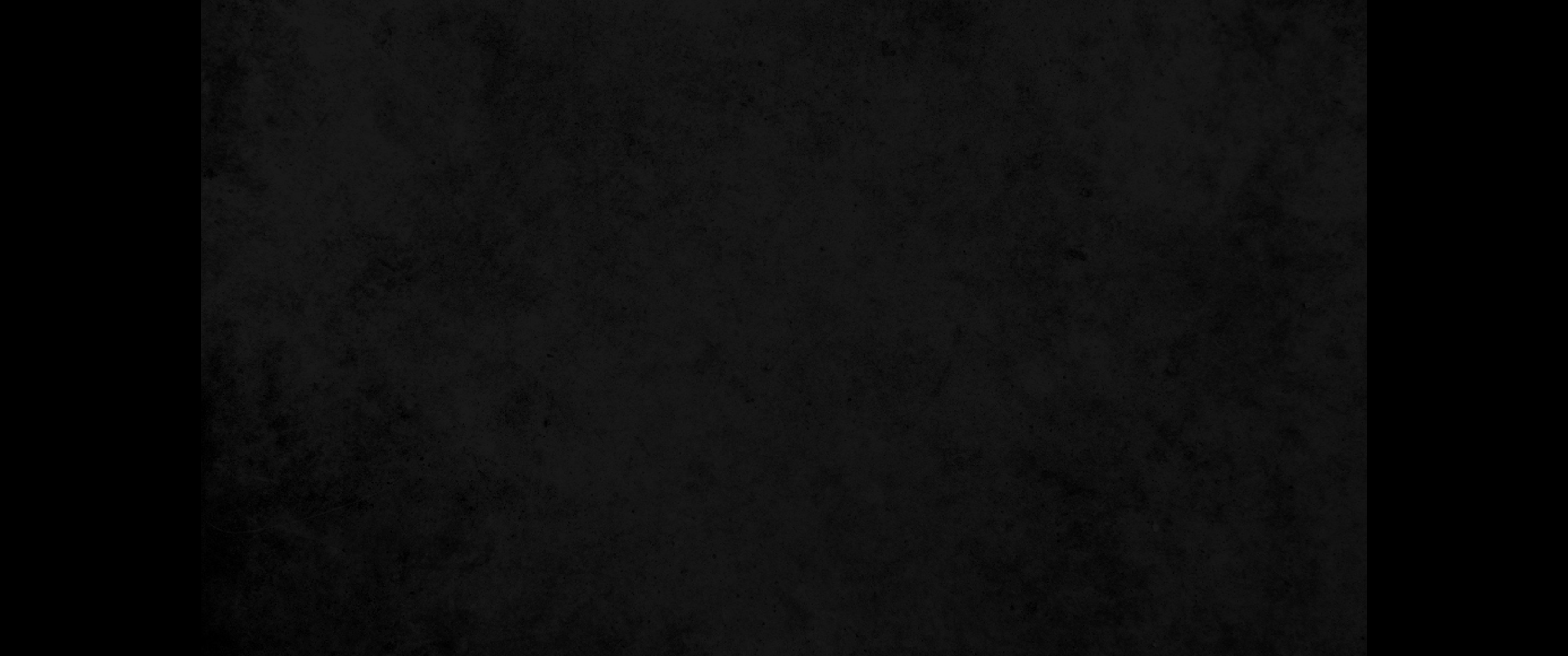 16. 오직 와서 치는 자가 자기 마음대로 행하리니 그를 당할 사람이 없겠고 그는 영화로운 땅에 설 것이요 그의 손에는 멸망이 있으리라16. The invader will do as he pleases; no one will be able to stand against him. He will establish himself in the Beautiful Land and will have the power to destroy it.
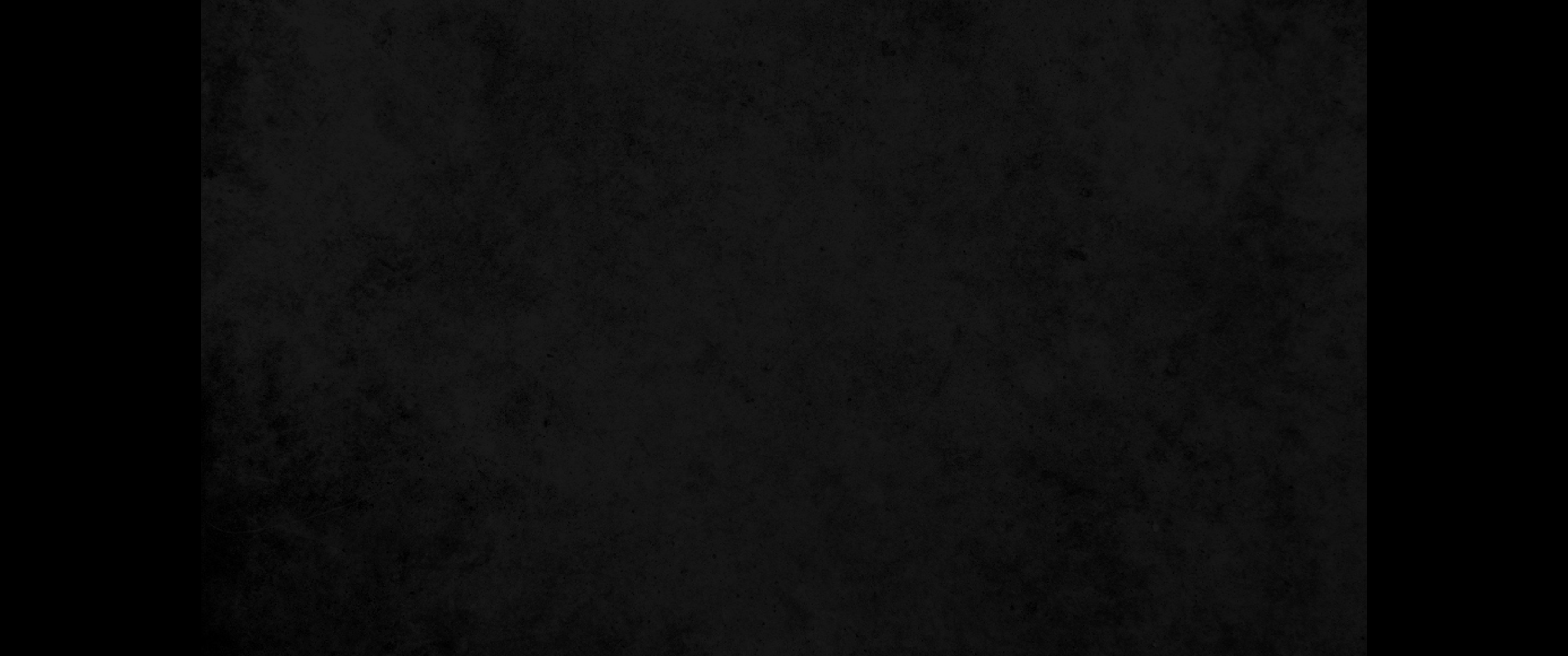 17. 그가 결심하고 전국의 힘을 다하여 이르렀다가 그와 화친할 것이요 또 여자의 딸을 그에게 주어 그의 나라를 망하게 하려 할 것이나 이루지 못하리니 그에게 무익하리라17. He will determine to come with the might of his entire kingdom and will make an alliance with the king of the South. And he will give him a daughter in marriage in order to overthrow the kingdom, but his plans will not succeed or help him.
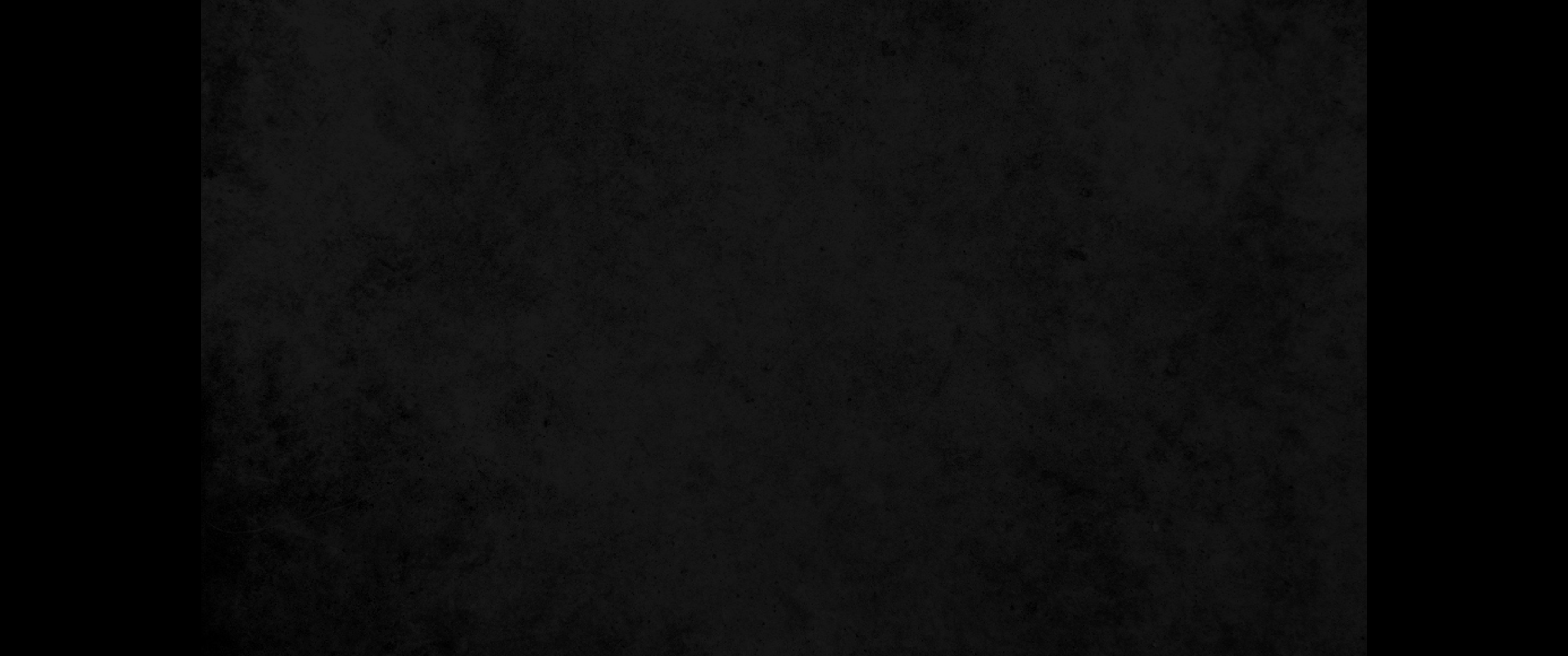 18. 그 후에 그가 그의 얼굴을 바닷가로 돌려 많이 점령할 것이나 한 장군이 나타나 그의 정복을 그치게 하고 그 수치를 그에게로 돌릴 것이므로18. Then he will turn his attention to the coastlands and will take many of them, but a commander will put an end to his insolence and will turn his insolence back upon him.
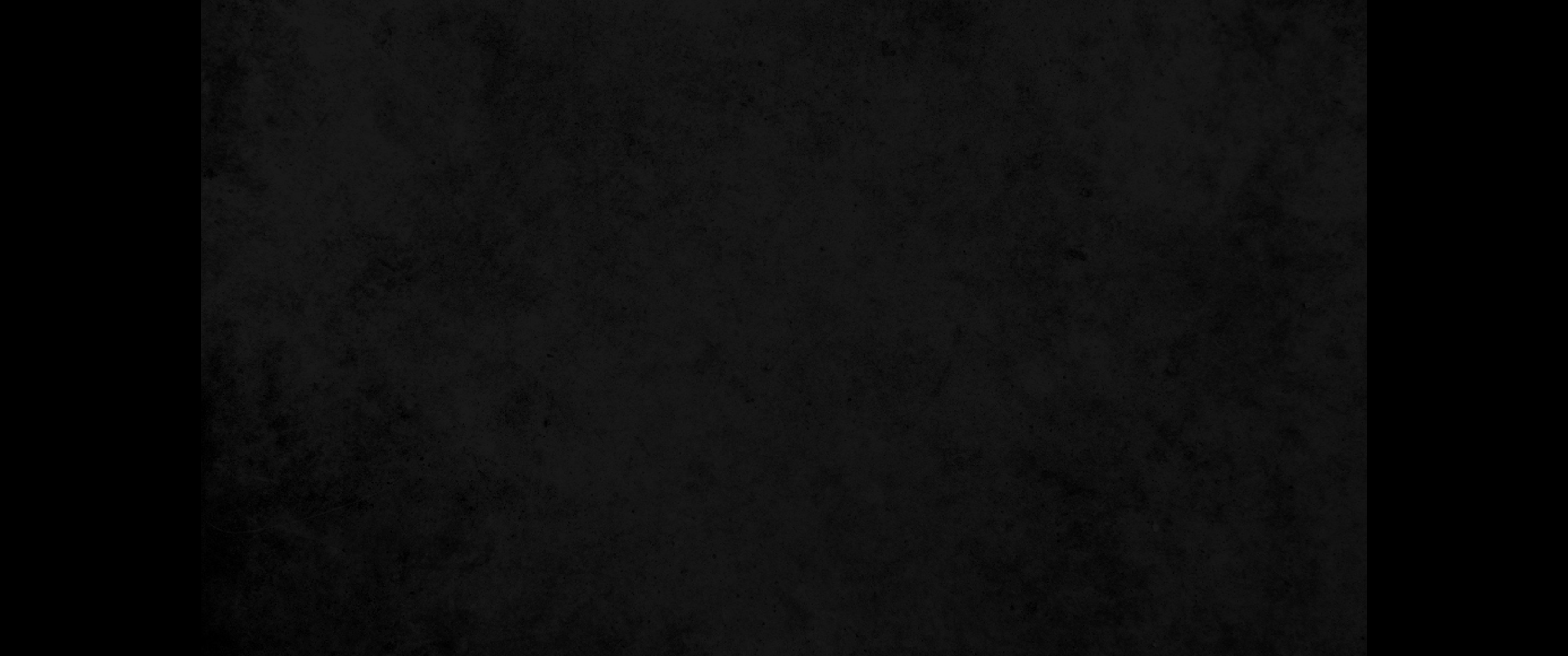 19. 그가 드디어 그 얼굴을 돌려 자기 땅 산성들로 향할 것이나 거쳐 넘어지고 다시는 보이지 아니하리라19. After this, he will turn back toward the fortresses of his own country but will stumble and fall, to be seen no more.
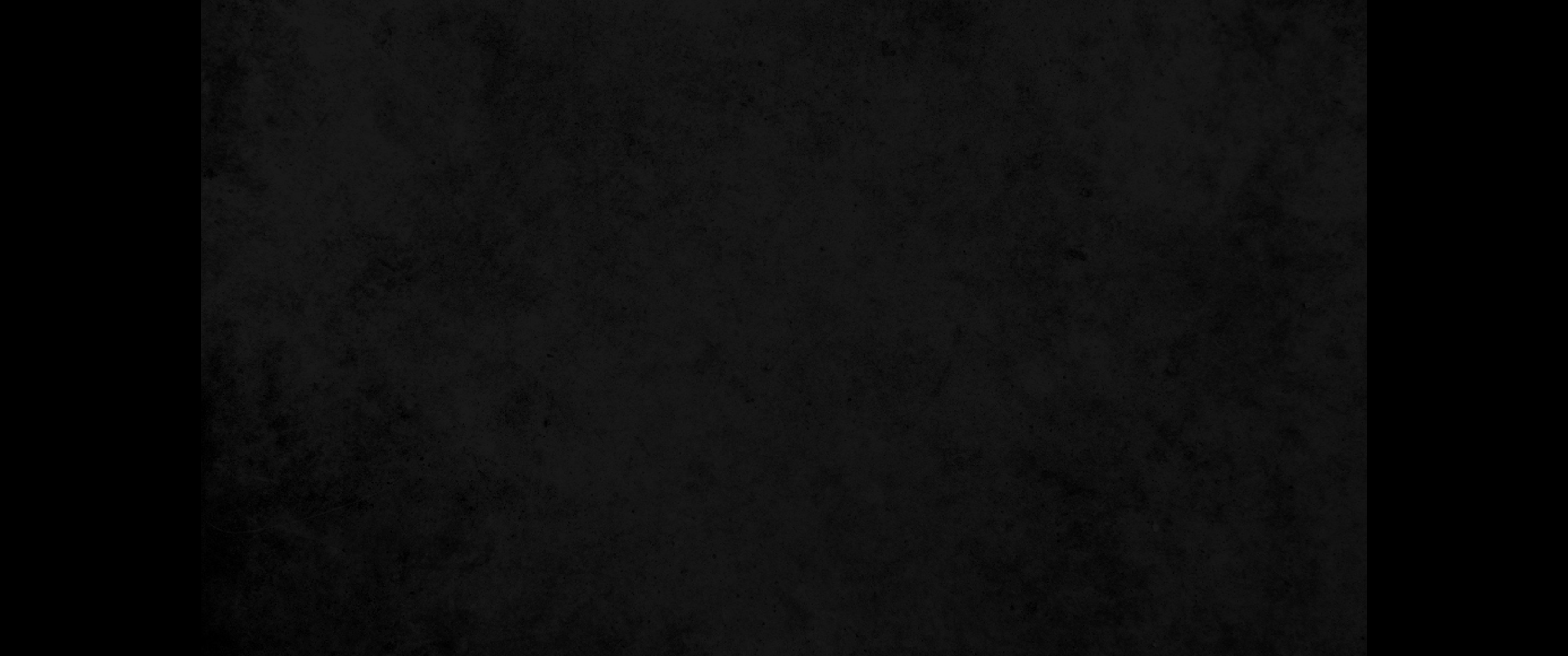 20. 그 왕위를 이을 자가 압제자를 그 나라의 아름다운 곳으로 두루 다니게 할 것이나 그는 분노함이나 싸움이 없이 몇 날이 못 되어 망할 것이요20. 'His successor will send out a tax collector to maintain the royal splendor. In a few years, however, he will be destroyed, yet not in anger or in battle.
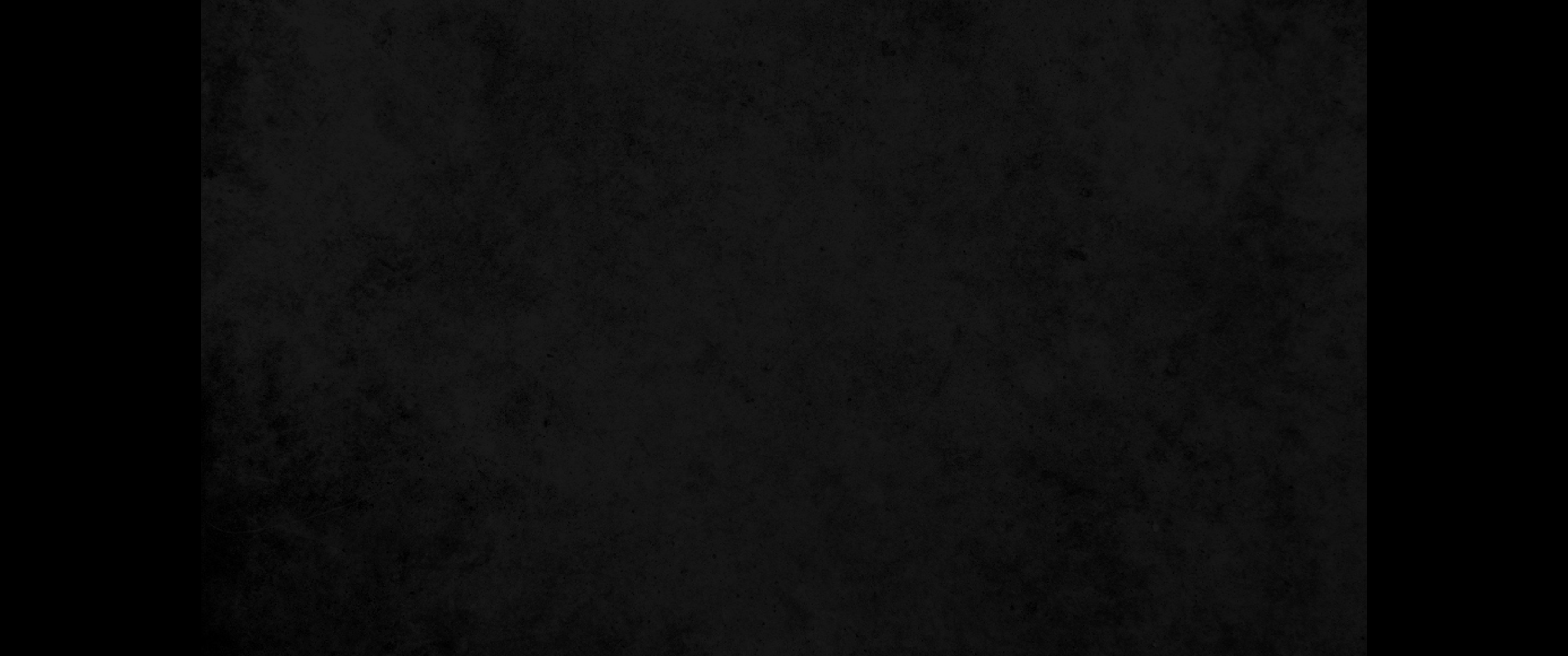 21. 또 그의 왕위를 이을 자는 한 비천한 사람이라 나라의 영광을 그에게 주지 아니할 것이나 그가 평안한 때를 타서 속임수로 그 나라를 얻을 것이며21. 'He will be succeeded by a contemptible person who has not been given the honor of royalty. He will invade the kingdom when its people feel secure, and he will seize it through intrigue.
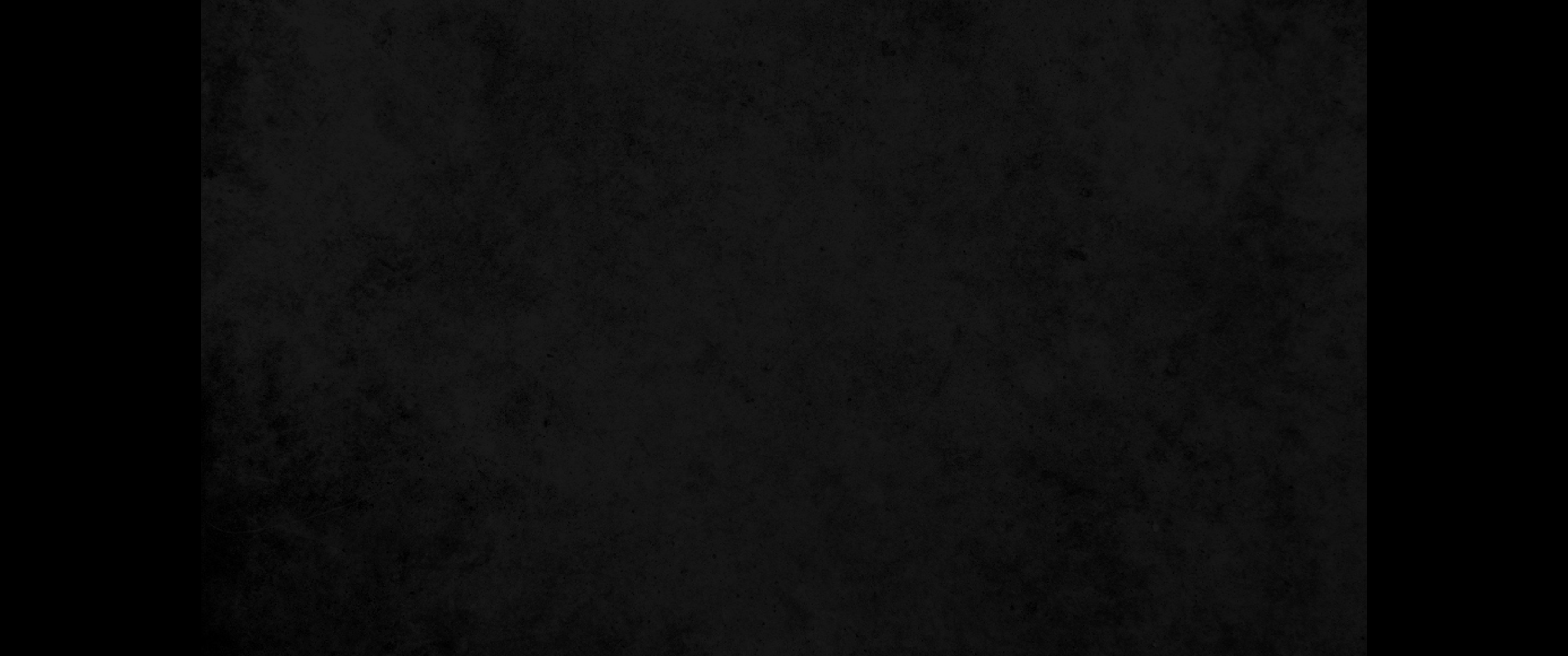 22. 넘치는 물 같은 군대가 그에게 넘침으로 말미암아 패할 것이요 동맹한 왕도 그렇게 될 것이며22. Then an overwhelming army will be swept away before him; both it and a prince of the covenant will be destroyed.
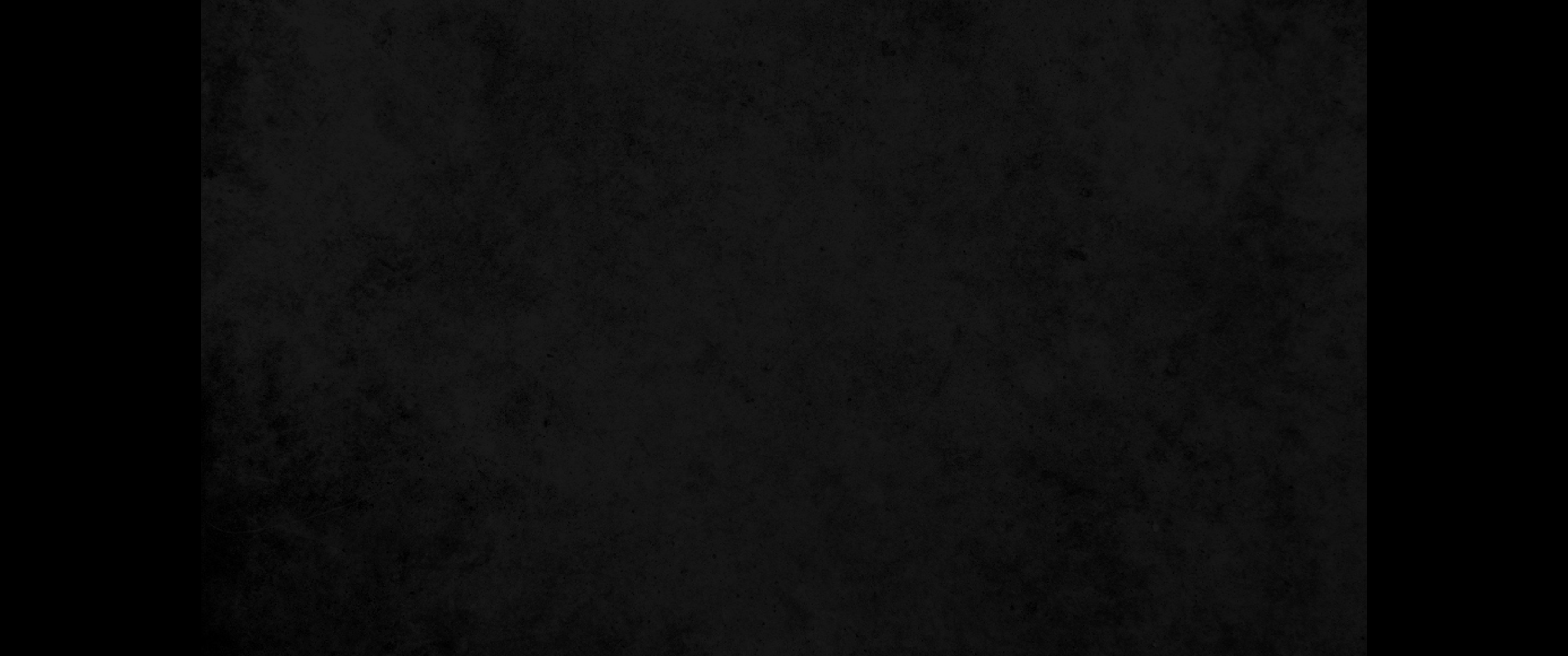 23. 그와 약조한 후에 그는 거짓을 행하여 올라올 것이요 소수의 백성을 가지고 세력을 얻을 것이며23. After coming to an agreement with him, he will act deceitfully, and with only a few people he will rise to power.
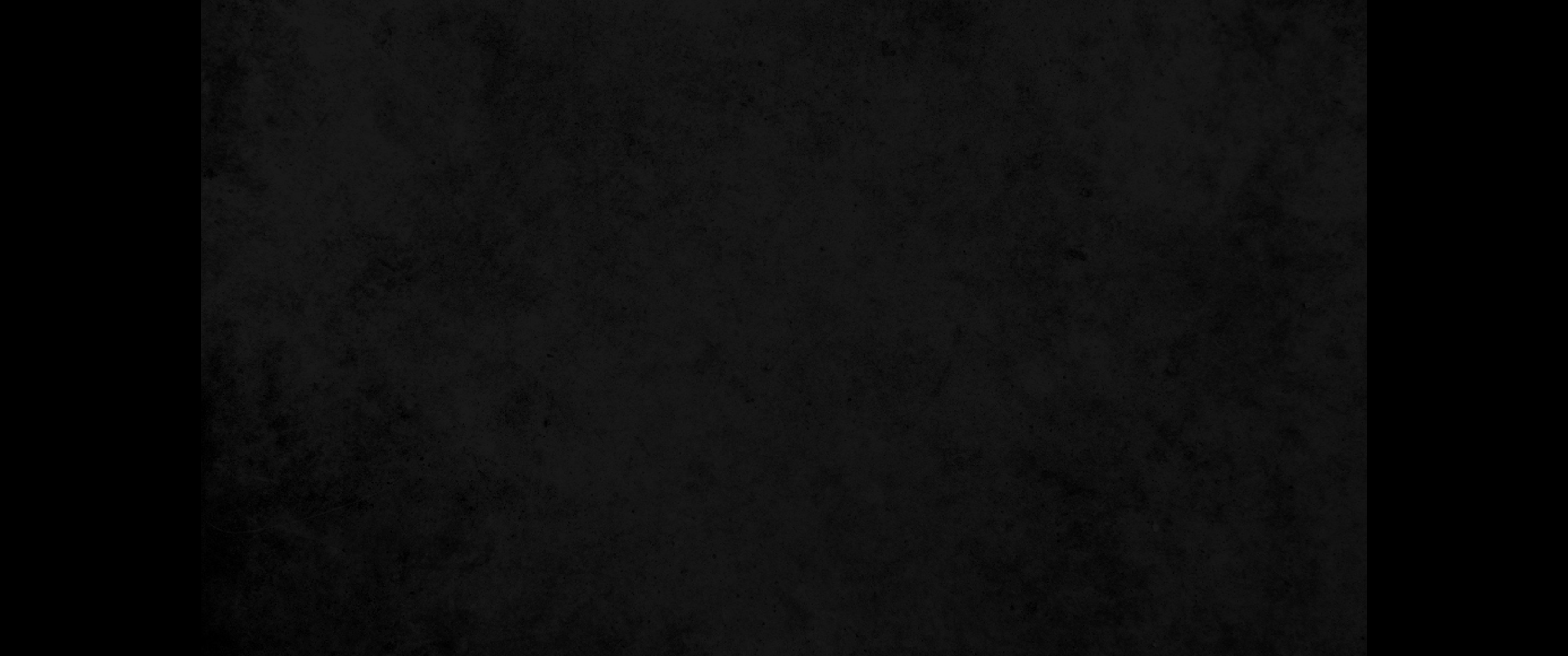 24. 그가 평안한 때에 그 지방의 가장 기름진 곳에 들어와서 그의 조상들과 조상들의 조상이 행하지 못하던 것을 행할 것이요 그는 노략하고 탈취한 재물을 무리에게 흩어 주며 계략을 세워 얼마 동안 산성들을 칠 것인데 때가 이르기까지 그리하리라24. When the richest provinces feel secure, he will invade them and will achieve what neither his fathers nor his forefathers did. He will distribute plunder, loot and wealth among his followers. He will plot the overthrow of fortresses-but only for a time.
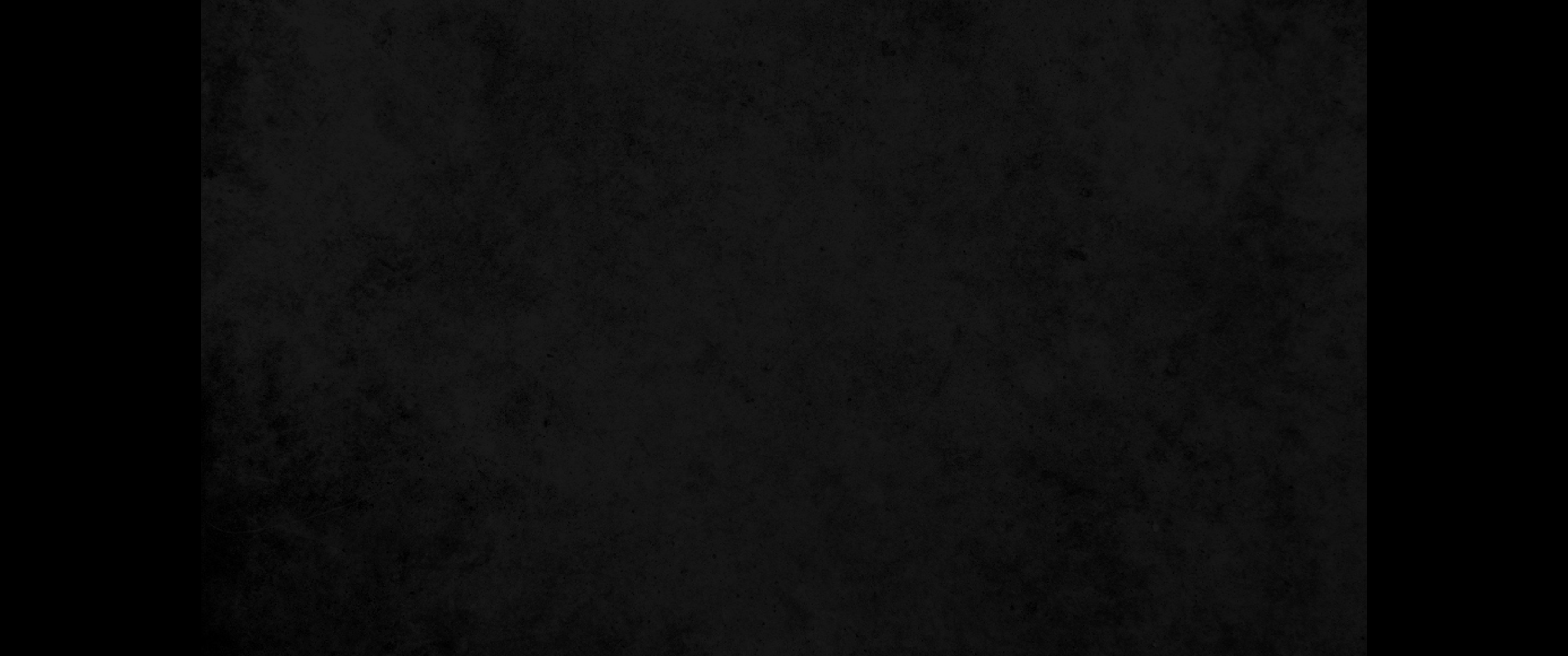 25. 그가 그의 힘을 떨치며 용기를 다하여 큰 군대를 거느리고 남방 왕을 칠 것이요 남방 왕도 심히 크고 강한 군대를 거느리고 맞아 싸울 것이나 능히 당하지 못하리니 이는 그들이 계략을 세워 그를 침이니라25. 'With a large army he will stir up his strength and courage against the king of the South. The king of the South will wage war with a large and very powerful army, but he will not be able to stand because of the plots devised against him.
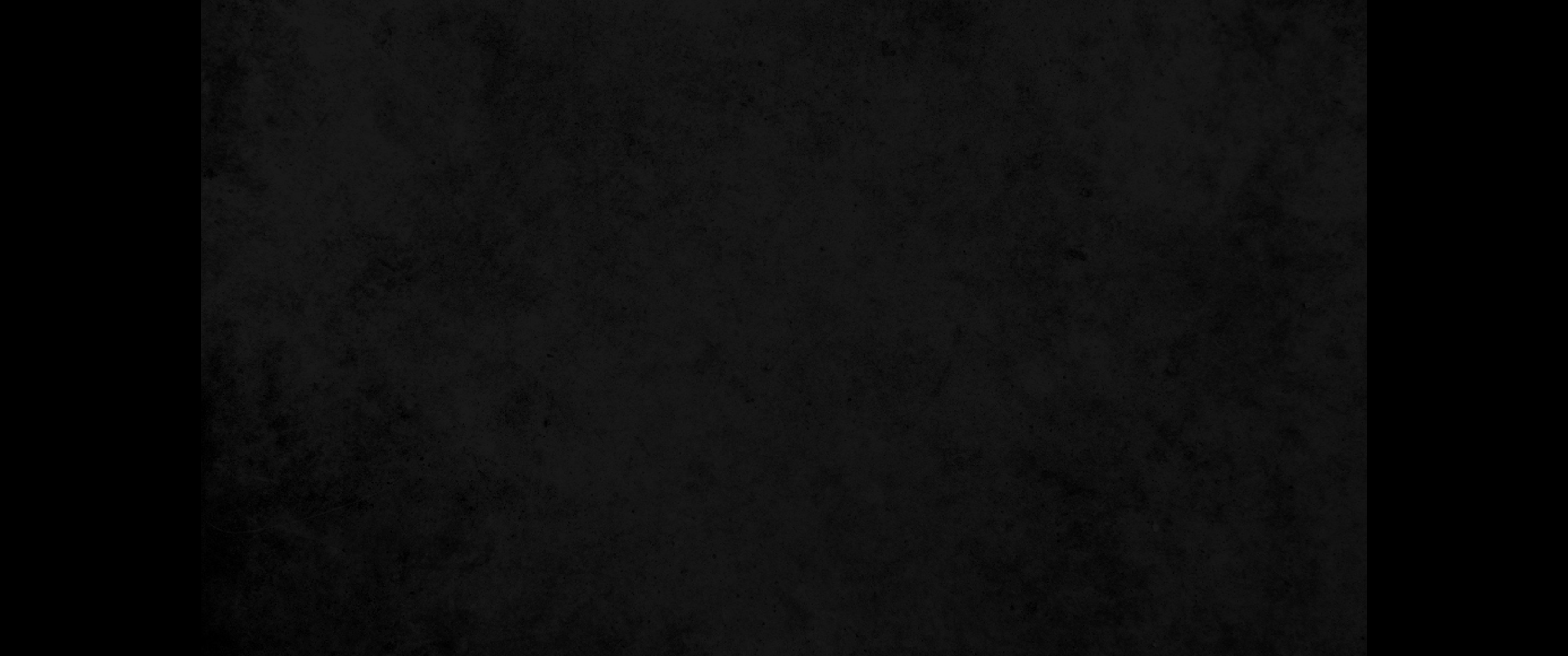 26. 그의 음식을 먹는 자들이 그를 멸하리니 그의 군대가 흩어질 것이요 많은 사람이 엎드러져 죽으리라26. Those who eat from the king's provisions will try to destroy him; his army will be swept away, and many will fall in battle.
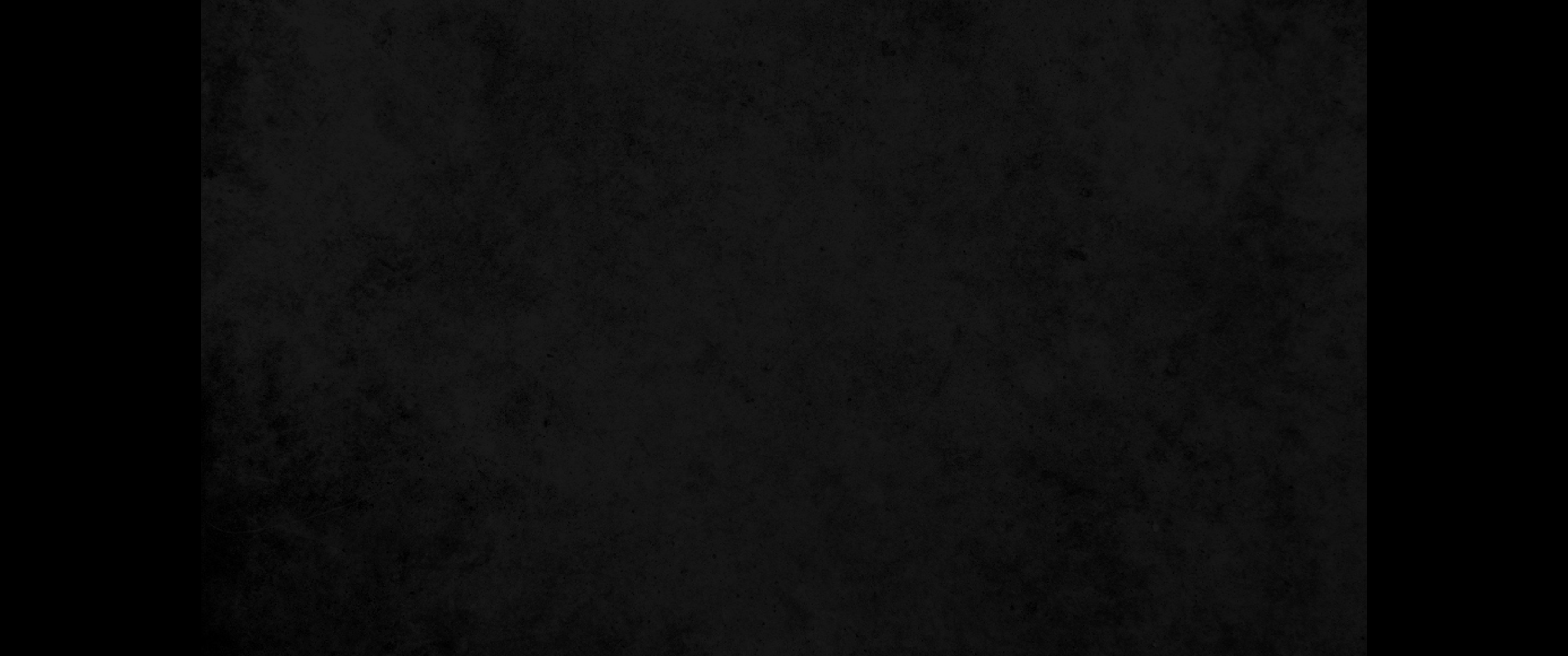 27. 이 두 왕이 마음에 서로 해하고자 하여 한 밥상에 앉았을 때에 거짓말을 할 것이라 일이 형통하지 못하리니 이는 아직 때가 이르지 아니하였으므로 그 일이 이루어지지 아니할 것임이니라27. The two kings, with their hearts bent on evil, will sit at the same table and lie to each other, but to no avail, because an end will still come at the appointed time.
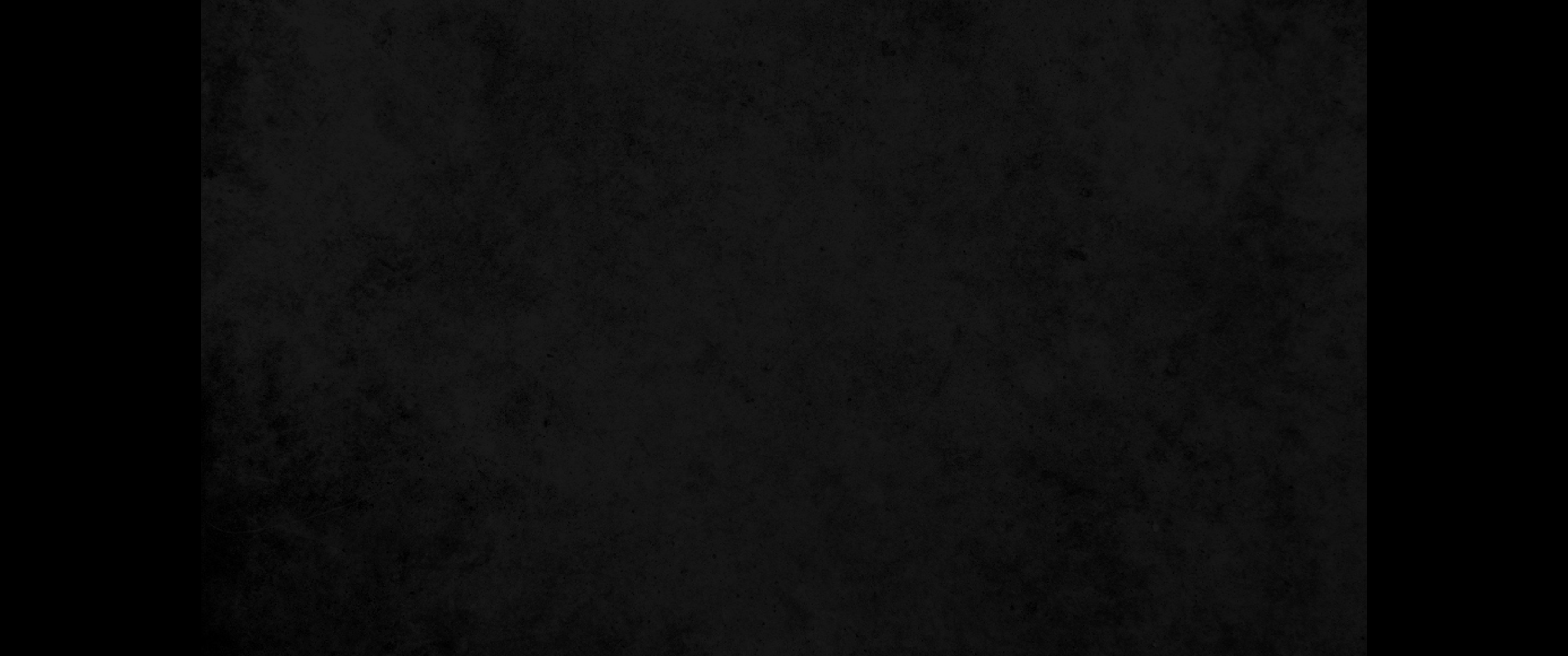 28. 북방 왕은 많은 재물을 가지고 본국으로 돌아가리니 그는 마음으로 거룩한 언약을 거스르며 자기 마음대로 행하고 본토로 돌아갈 것이며28. The king of the North will return to his own country with great wealth, but his heart will be set against the holy covenant. He will take action against it and then return to his own country.
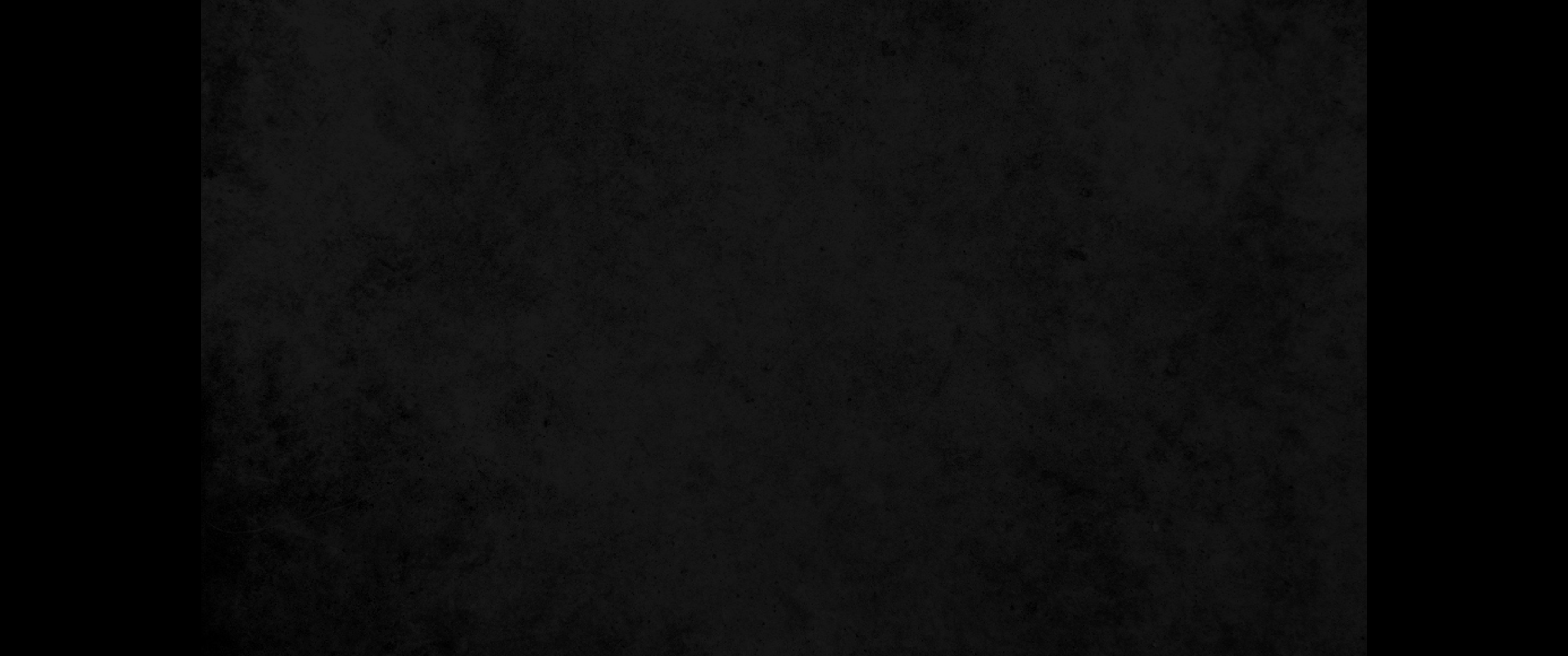 29. 작정된 기한에 그가 다시 나와서 남방에 이를 것이나 이번이 그 전번만 못하리니29. 'At the appointed time he will invade the South again, but this time the outcome will be different from what it was before.
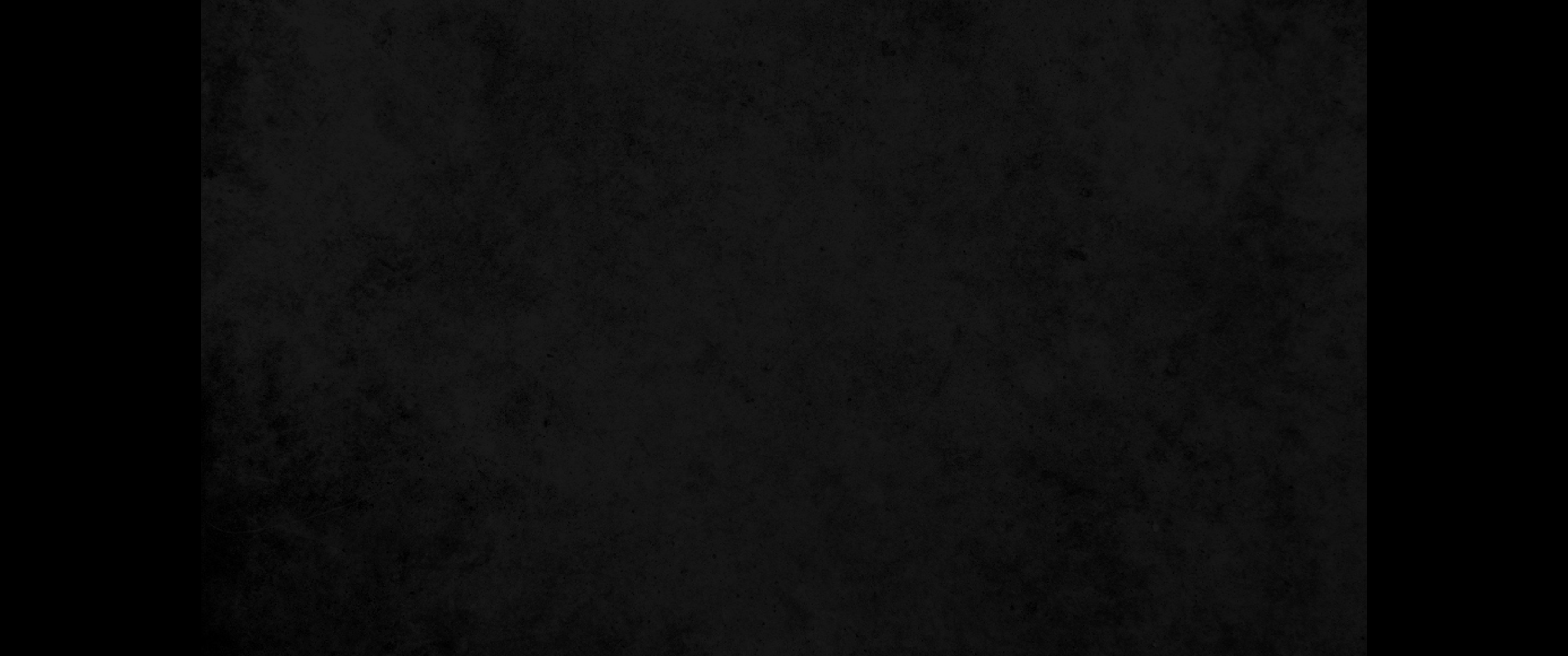 30. 이는 깃딤의 배들이 이르러 그를 칠 것임이라 그가 낙심하고 돌아가면서 맺은 거룩한 언약에 분노하였고 자기 땅에 돌아가서는 맺은 거룩한 언약을 배반하는 자들을 살필 것이며30. Ships of the western coastlands will oppose him, and he will lose heart. Then he will turn back and vent his fury against the holy covenant. He will return and show favor to those who forsake the holy covenant.
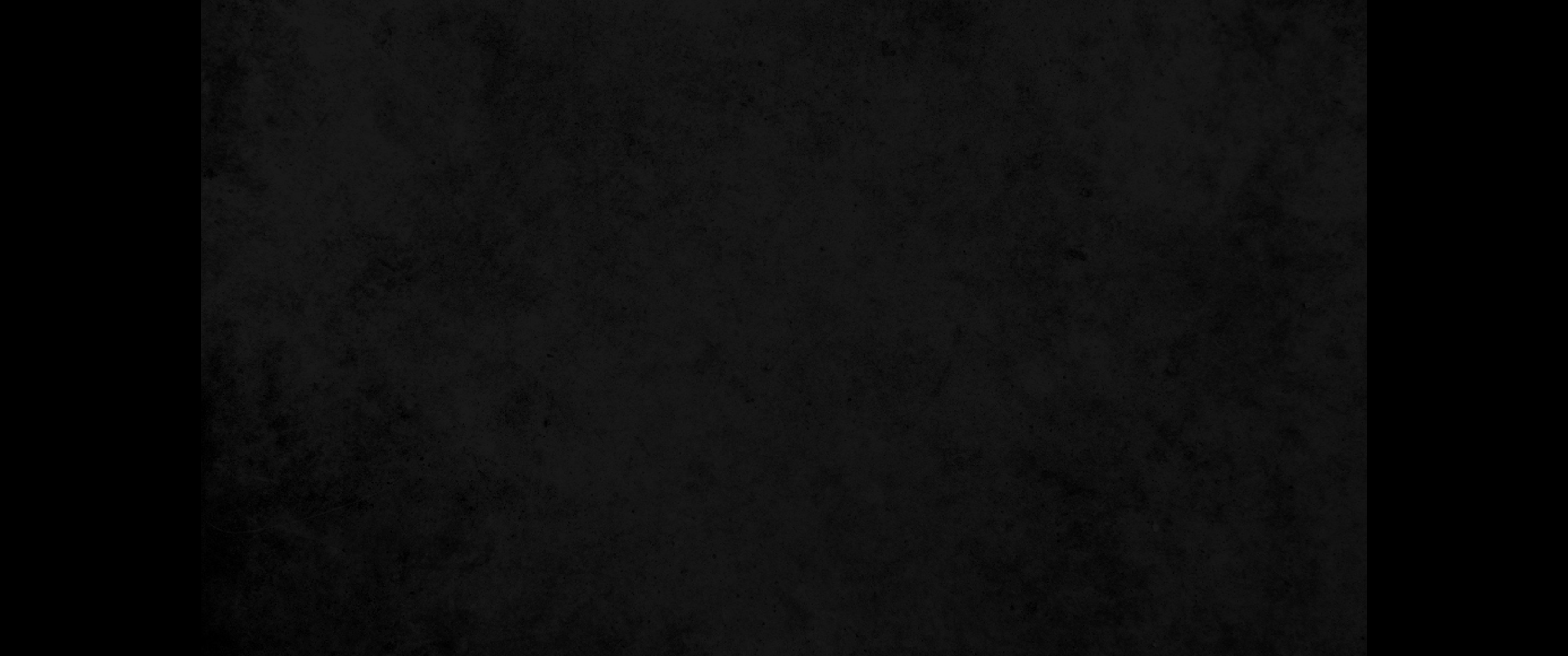 31. 군대는 그의 편에 서서 성소 곧 견고한 곳을 더럽히며 매일 드리는 제사를 폐하며 멸망하게 하는 가증한 것을 세울 것이며31. 'His armed forces will rise up to desecrate the temple fortress and will abolish the daily sacrifice. Then they will set up the abomination that causes desolation.
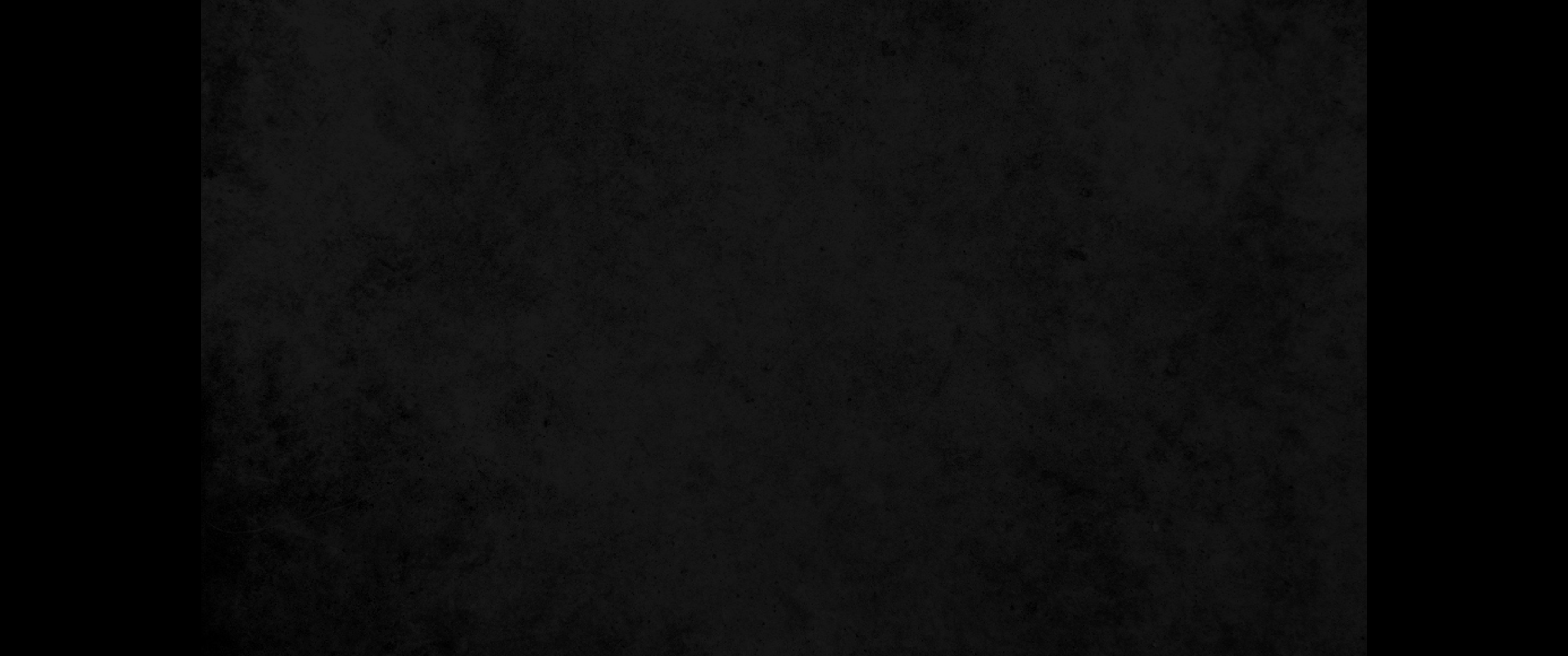 32. 그가 또 언약을 배반하고 악행하는 자를 속임수로 타락시킬 것이나 오직 자기의 하나님을 아는 백성은 강하여 용맹을 떨치리라32. With flattery he will corrupt those who have violated the covenant, but the people who know their God will firmly resist him.
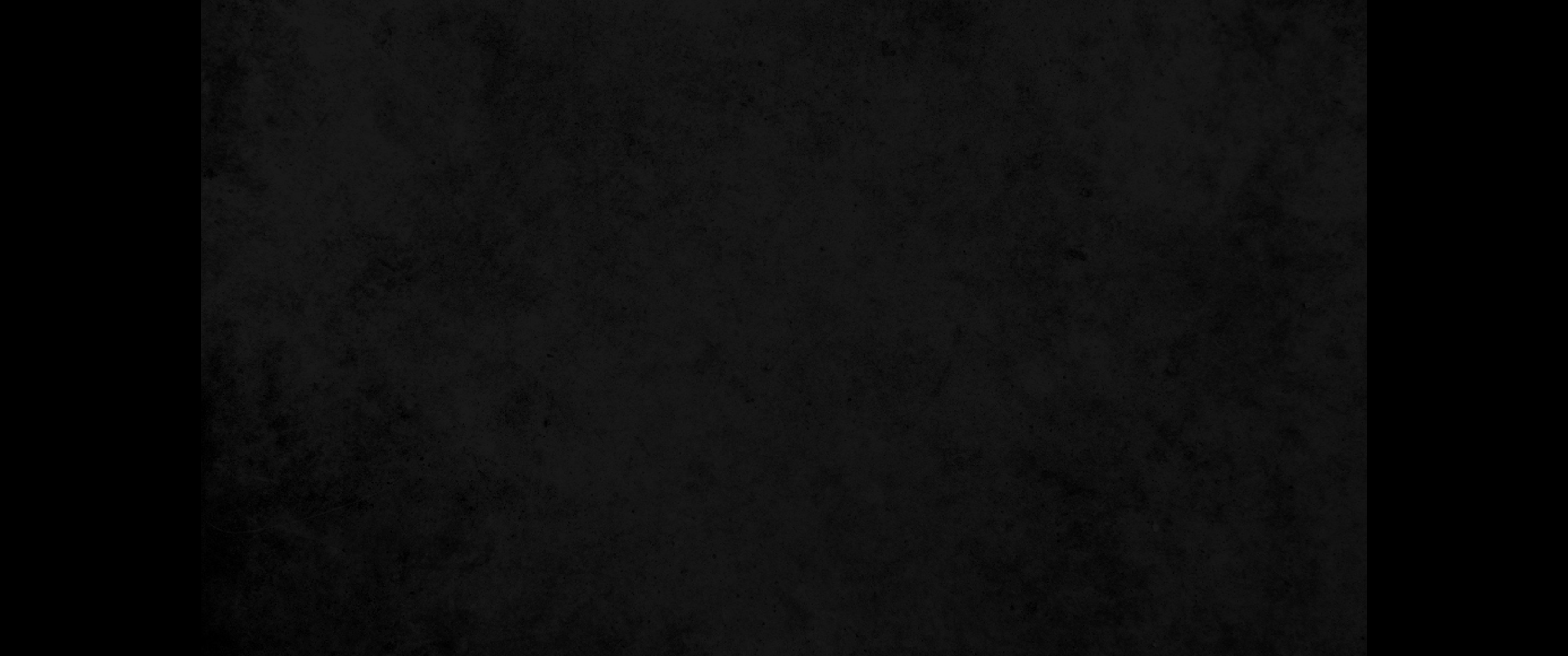 33. 백성 중에 지혜로운 자들이 많은 사람을 가르칠 것이나 그들이 칼날과 불꽃과 사로잡힘과 약탈을 당하여 여러 날 동안 몰락하리라33. 'Those who are wise will instruct many, though for a time they will fall by the sword or be burned or captured or plundered.
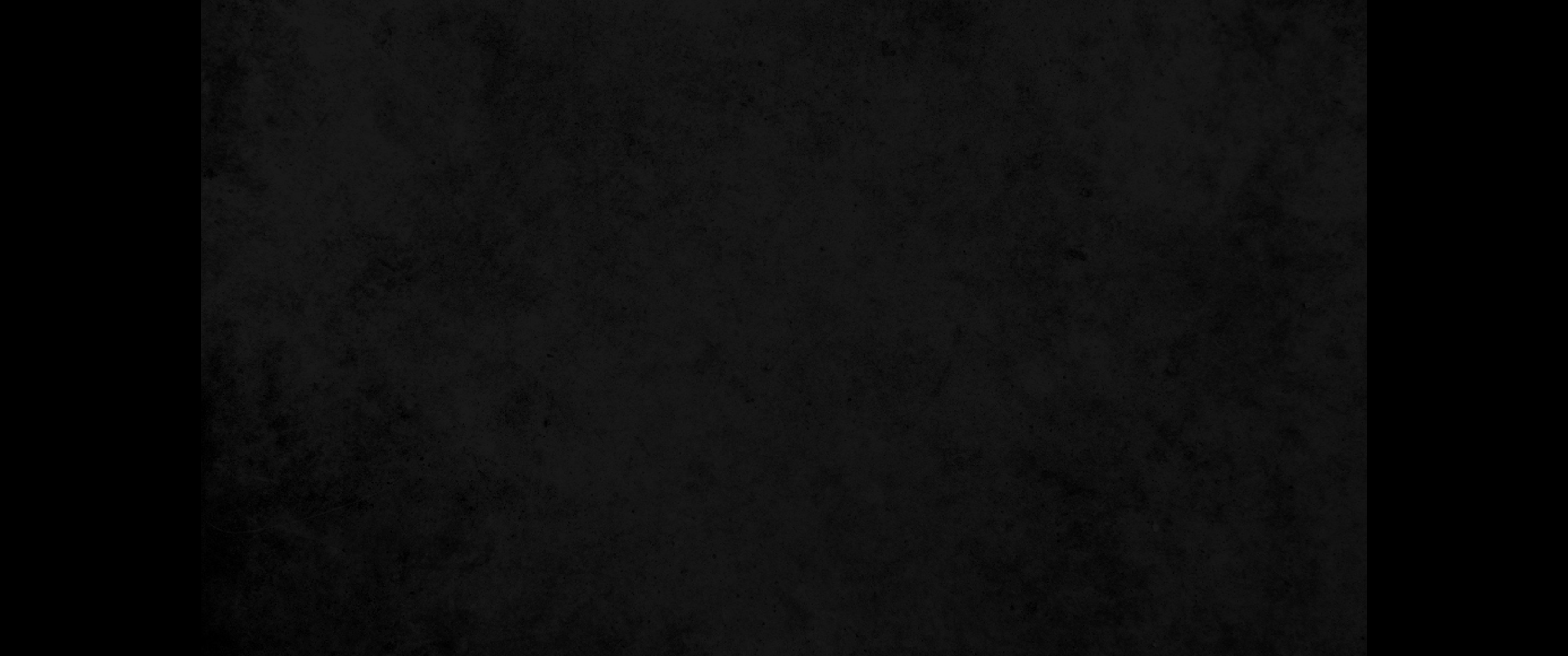 34. 그들이 몰락할 때에 도움을 조금 얻을 것이나 많은 사람들이 속임수로 그들과 결합할 것이며34. When they fall, they will receive a little help, and many who are not sincere will join them.
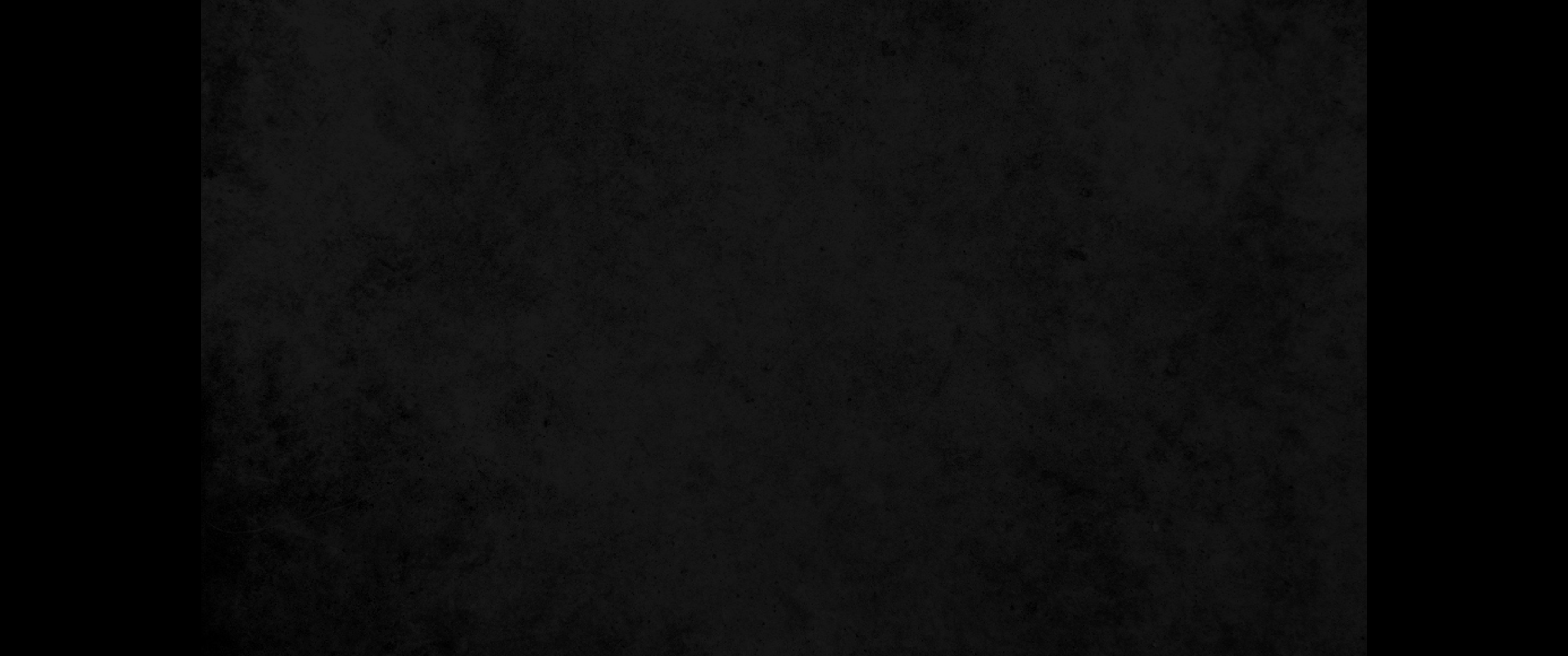 35. 또 그들 중 지혜로운 자 몇 사람이 몰락하여 무리 중에서 연단을 받아 정결하게 되며 희게 되어 마지막 때까지 이르게 하리니 이는 아직 정한 기한이 남았음이라35. Some of the wise will stumble, so that they may be refined, purified and made spotless until the time of the end, for it will still come at the appointed time.
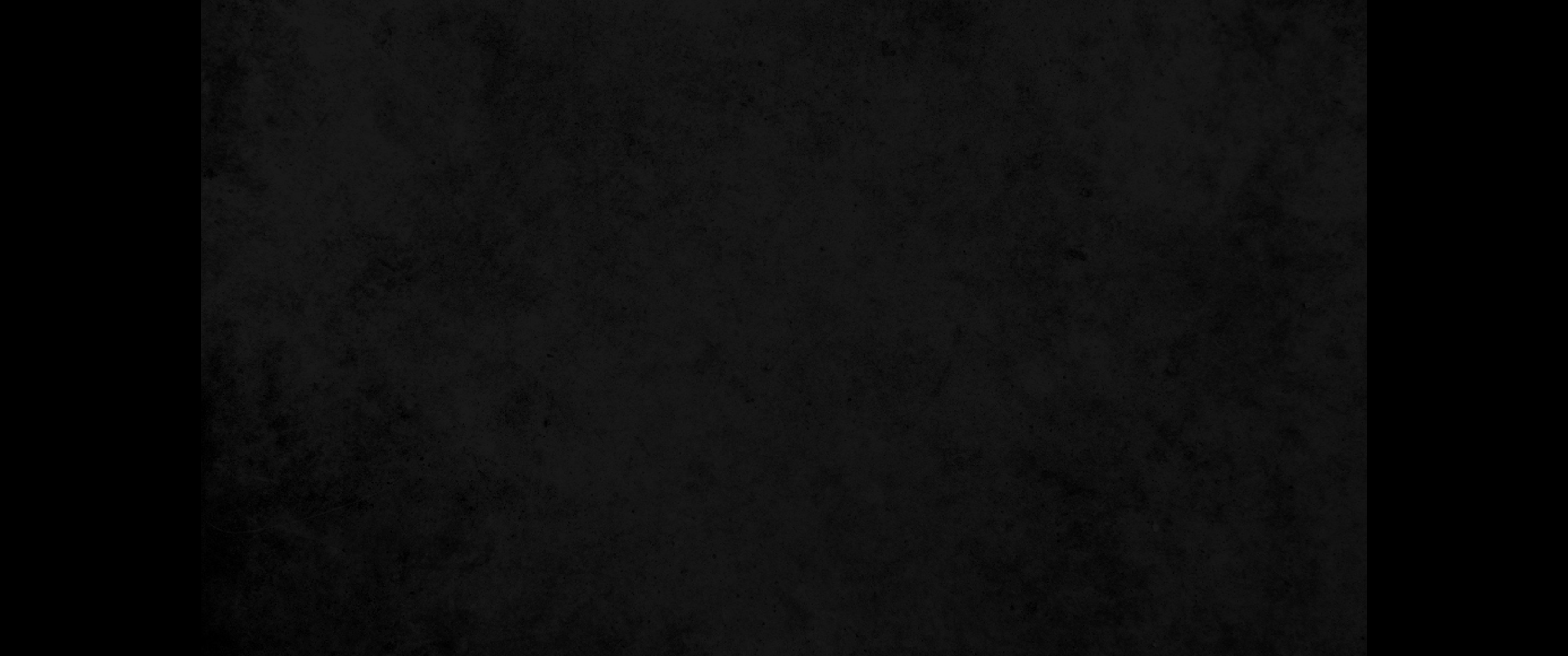 36. 그 왕은 자기 마음대로 행하며 스스로 높여 모든 신보다 크다 하며 비상한 말로 신들의 신을 대적하며 형통하기를 분노하심이 그칠 때까지 하리니 이는 그 작정된 일을 반드시 이룰 것임이라36. 'The king will do as he pleases. He will exalt and magnify himself above every god and will say unheard-of things against the God of gods. He will be successful until the time of wrath is completed, for what has been determined must take place.
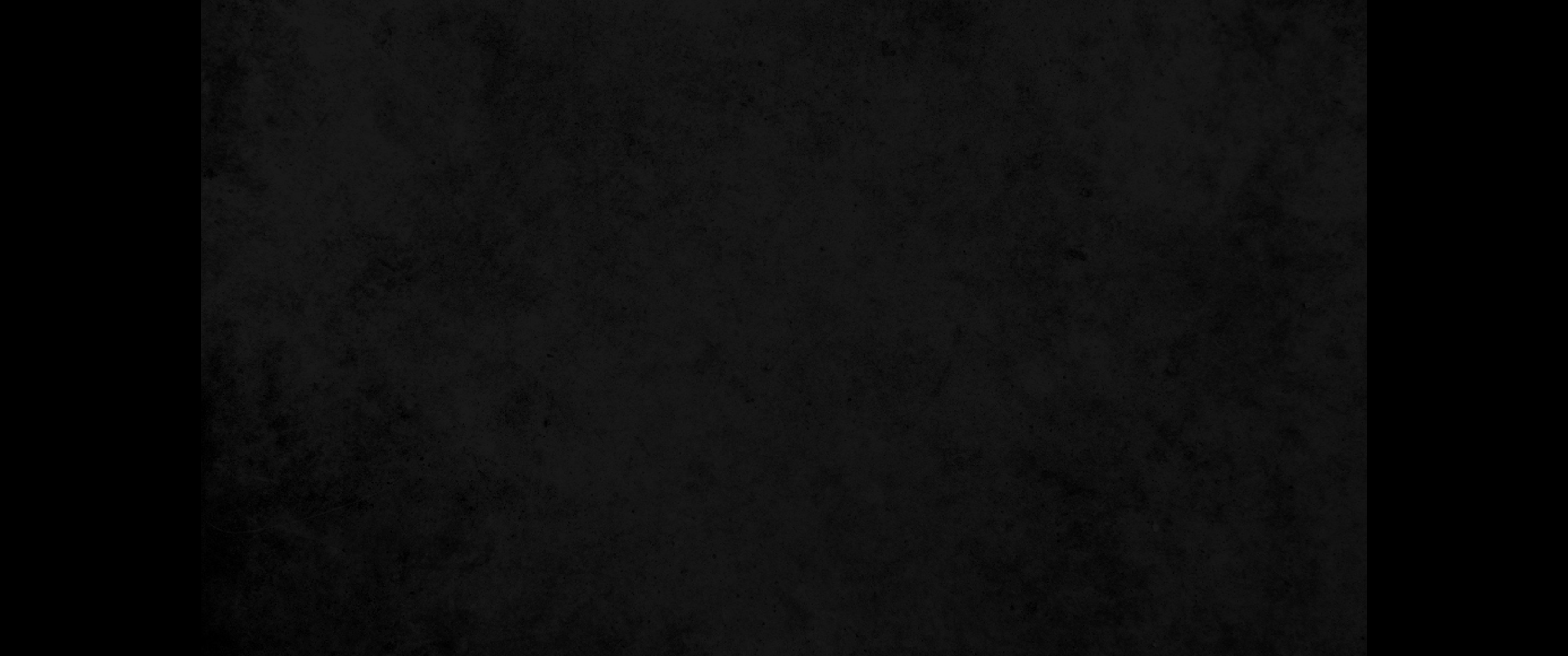 37. 그가 모든 것보다 스스로 크다 하고 그의 조상들의 신들과 여자들이 흠모하는 것을 돌아보지 아니하며 어떤 신도 돌아보지 아니하고37. He will show no regard for the gods of his fathers or for the one desired by women, nor will he regard any god, but will exalt himself above them all.
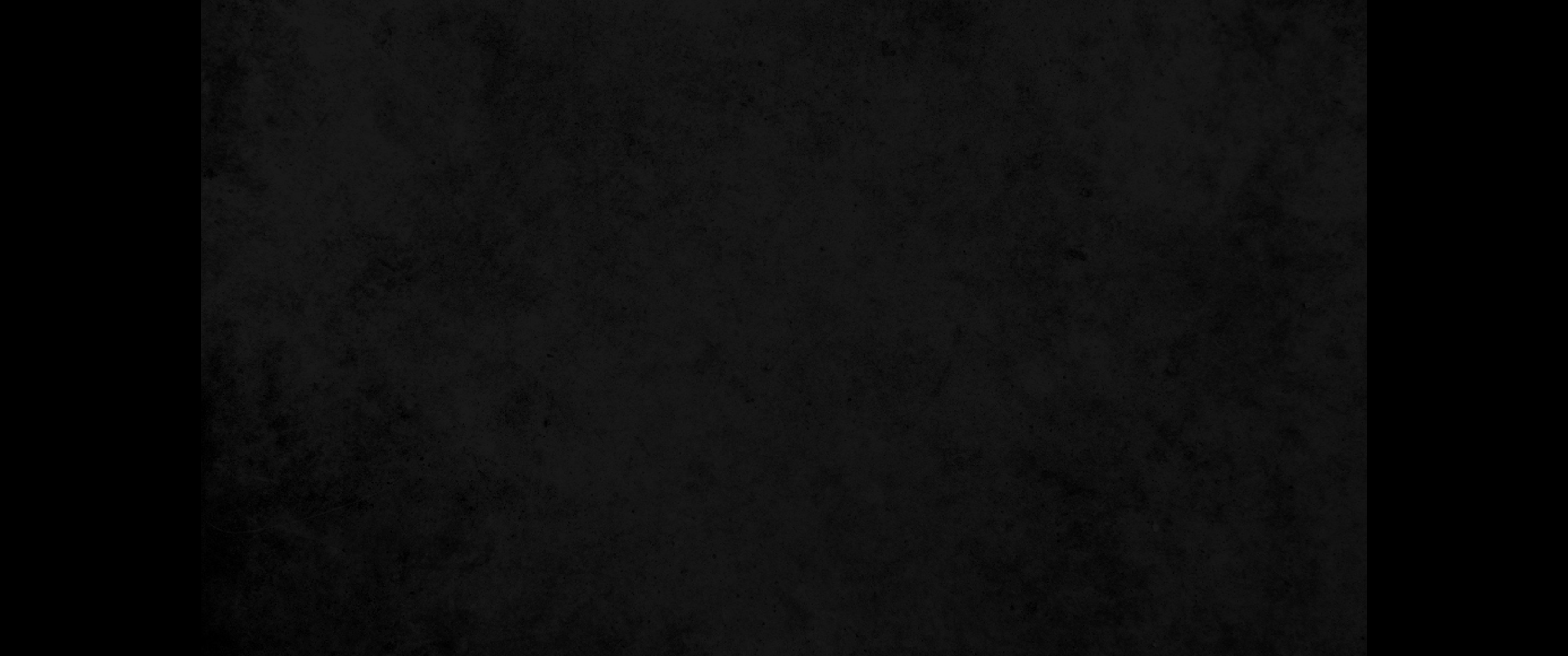 38. 그 대신에 강한 신을 공경할 것이요 또 그의 조상들이 알지 못하던 신에게 금 은 보석과 보물을 드려 공경할 것이며38. Instead of them, he will honor a god of fortresses; a god unknown to his fathers he will honor with gold and silver, with precious stones and costly gifts.
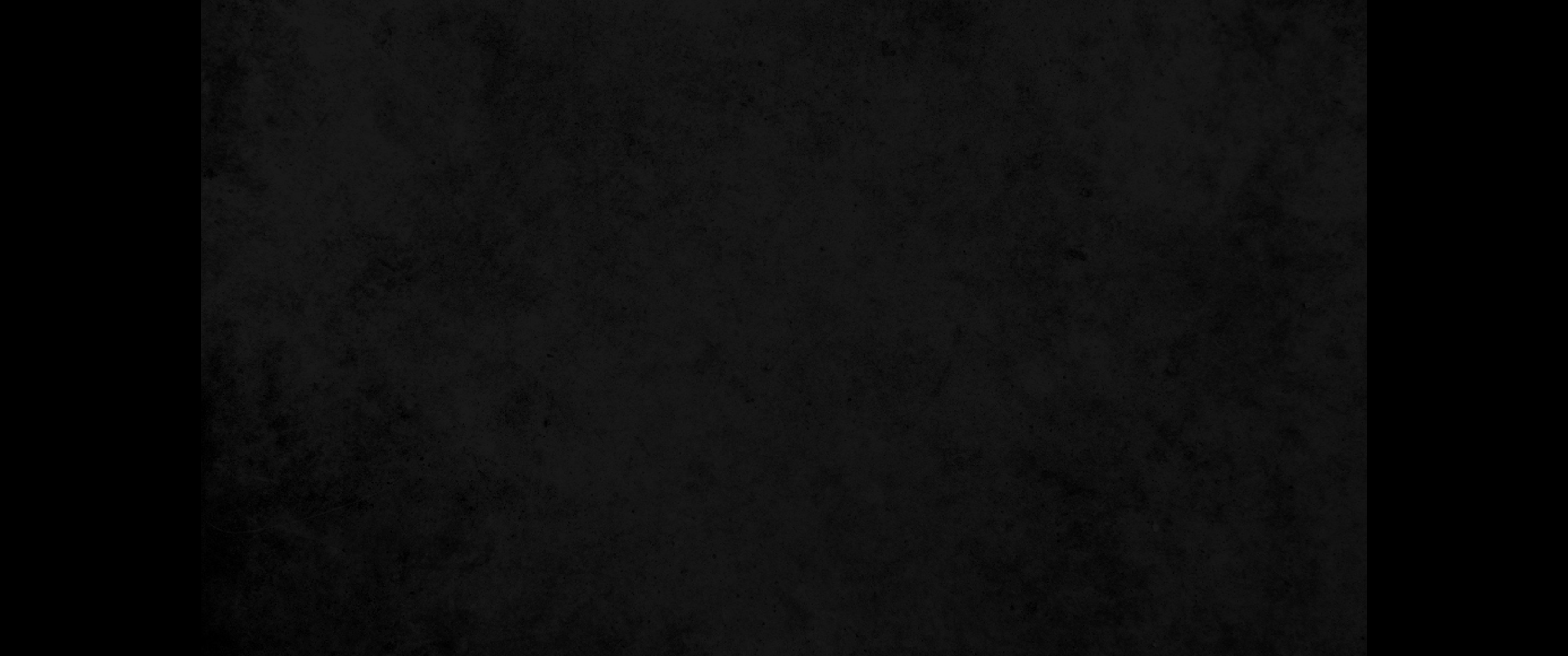 39. 그는 이방신을 힘입어 크게 견고한 산성들을 점령할 것이요 무릇 그를 안다 하는 자에게는 영광을 더하여 여러 백성을 다스리게도 하며 그에게서 뇌물을 받고 땅을 나눠 주기도 하리라39. He will attack the mightiest fortresses with the help of a foreign god and will greatly honor those who acknowledge him. He will make them rulers over many people and will distribute the land at a price.
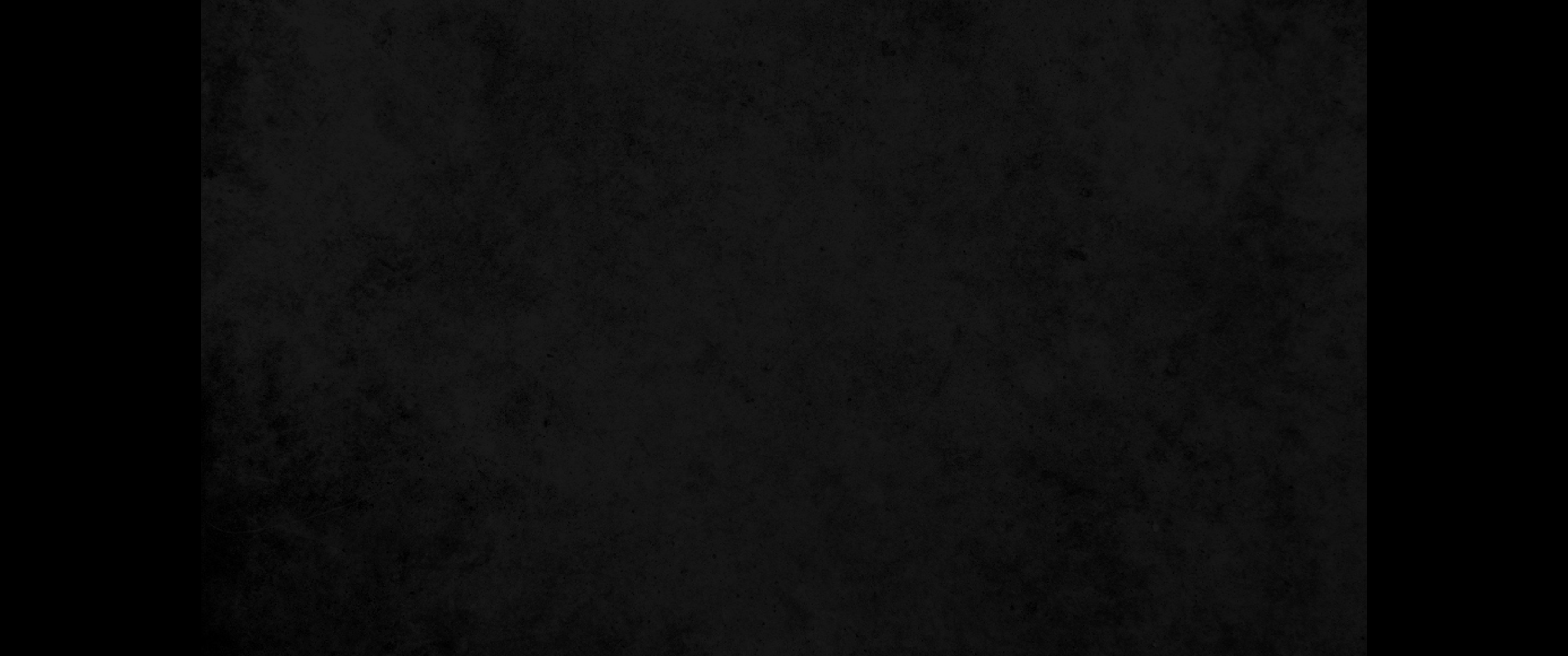 40. 마지막 때에 남방 왕이 그와 힘을 겨룰 것이나 북방 왕이 병거와 마병과 많은 배로 회오리바람처럼 그에게로 마주 와서 그 여러 나라에 침공하여 물이 넘침 같이 지나갈 것이요40. 'At the time of the end the king of the South will engage him in battle, and the king of the North will storm out against him with chariots and cavalry and a great fleet of ships. He will invade many countries and sweep through them like a flood.
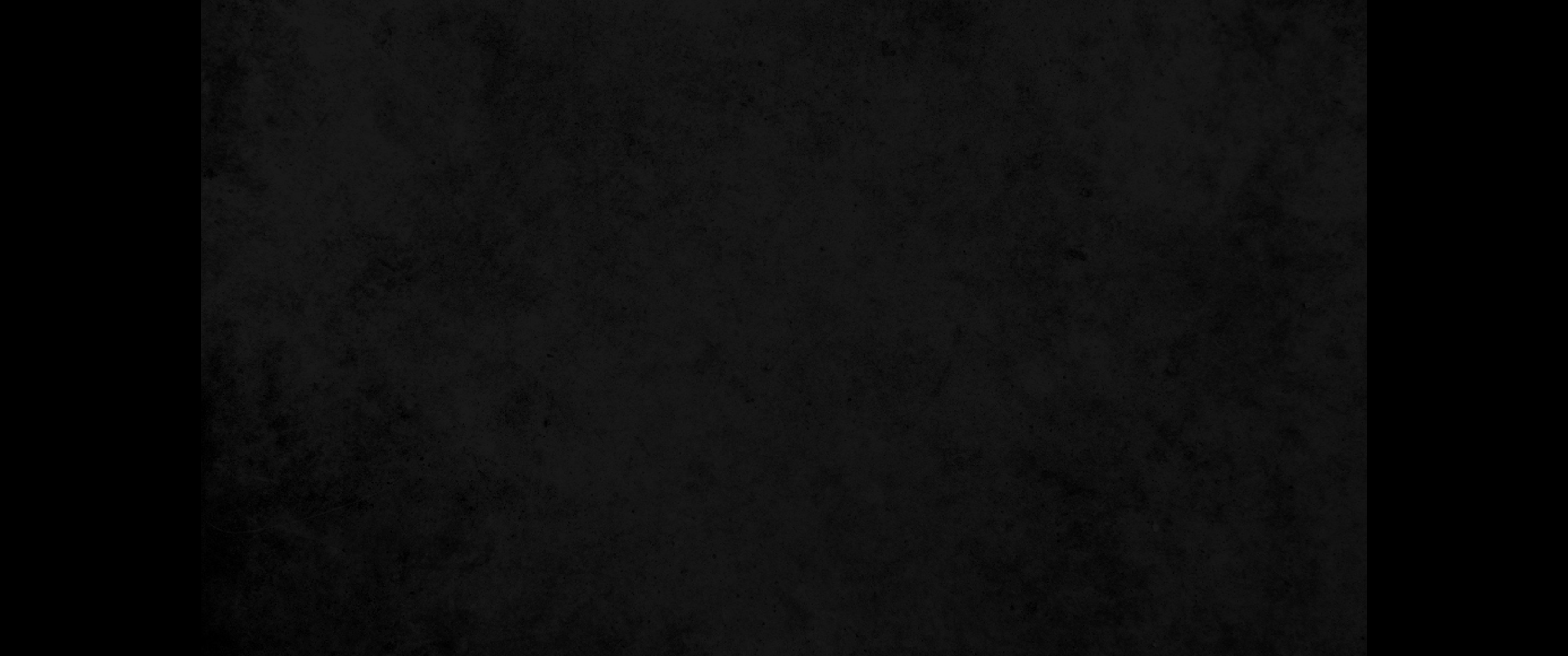 41. 그가 또 영화로운 땅에 들어갈 것이요 많은 나라를 패망하게 할 것이나 오직 에돔과 모압과 암몬 자손의 지도자들은 그의 손에서 벗어나리라41. He will also invade the Beautiful Land. Many countries will fall, but Edom, Moab and the leaders of Ammon will be delivered from his hand.
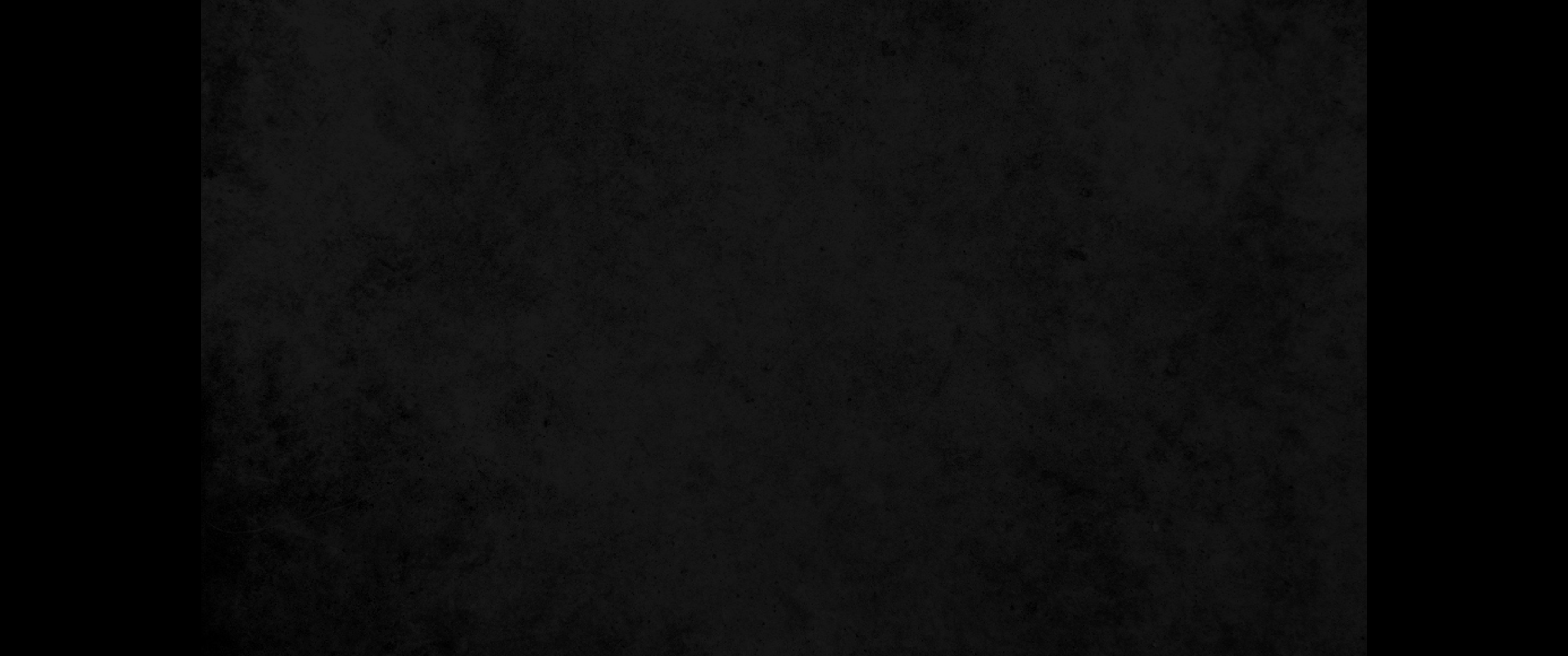 42. 그가 여러 나라들에 그의 손을 펴리니 애굽 땅도 면하지 못할 것이니42. He will extend his power over many countries; Egypt will not escape.
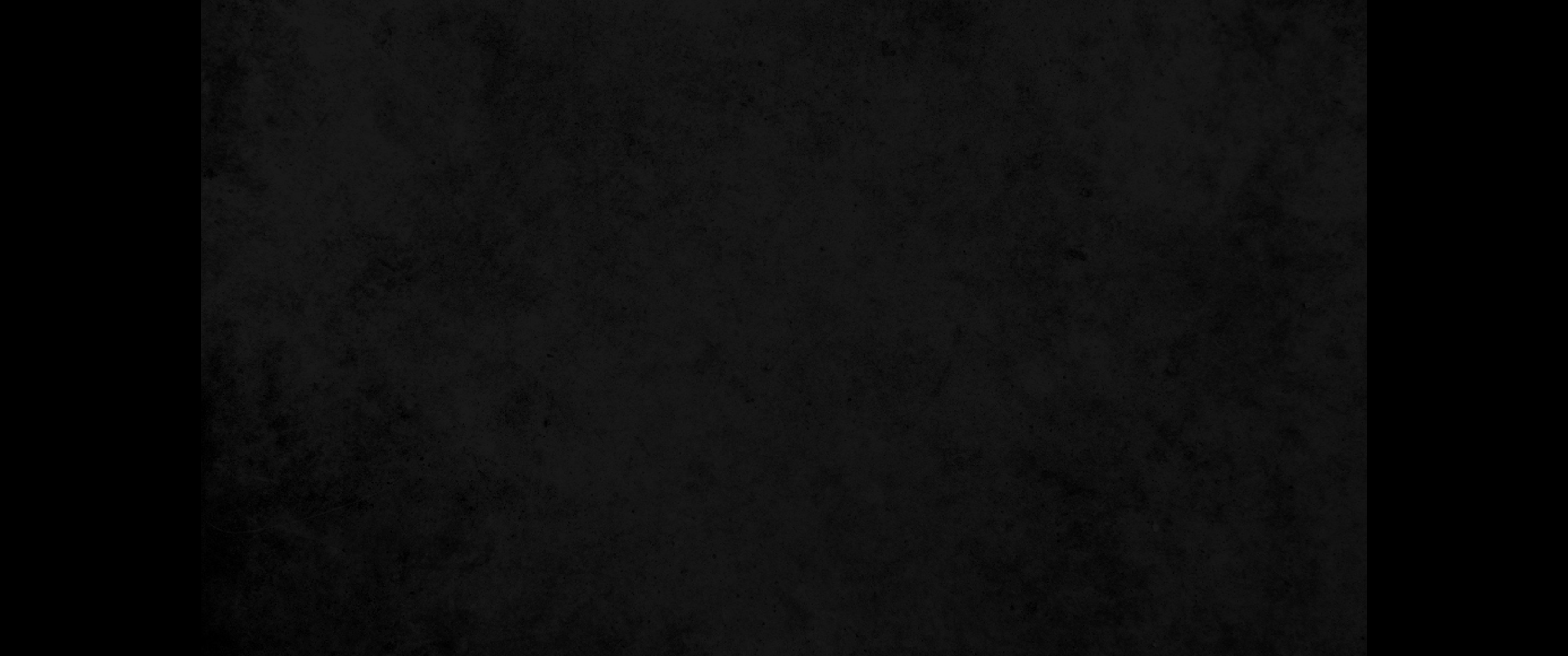 43. 그가 권세로 애굽의 금 은과 모든 보물을 차지할 것이요 리비아 사람과 구스 사람이 그의 시종이 되리라43. He will gain control of the treasures of gold and silver and all the riches of Egypt, with the Libyans and Nubians in submission.
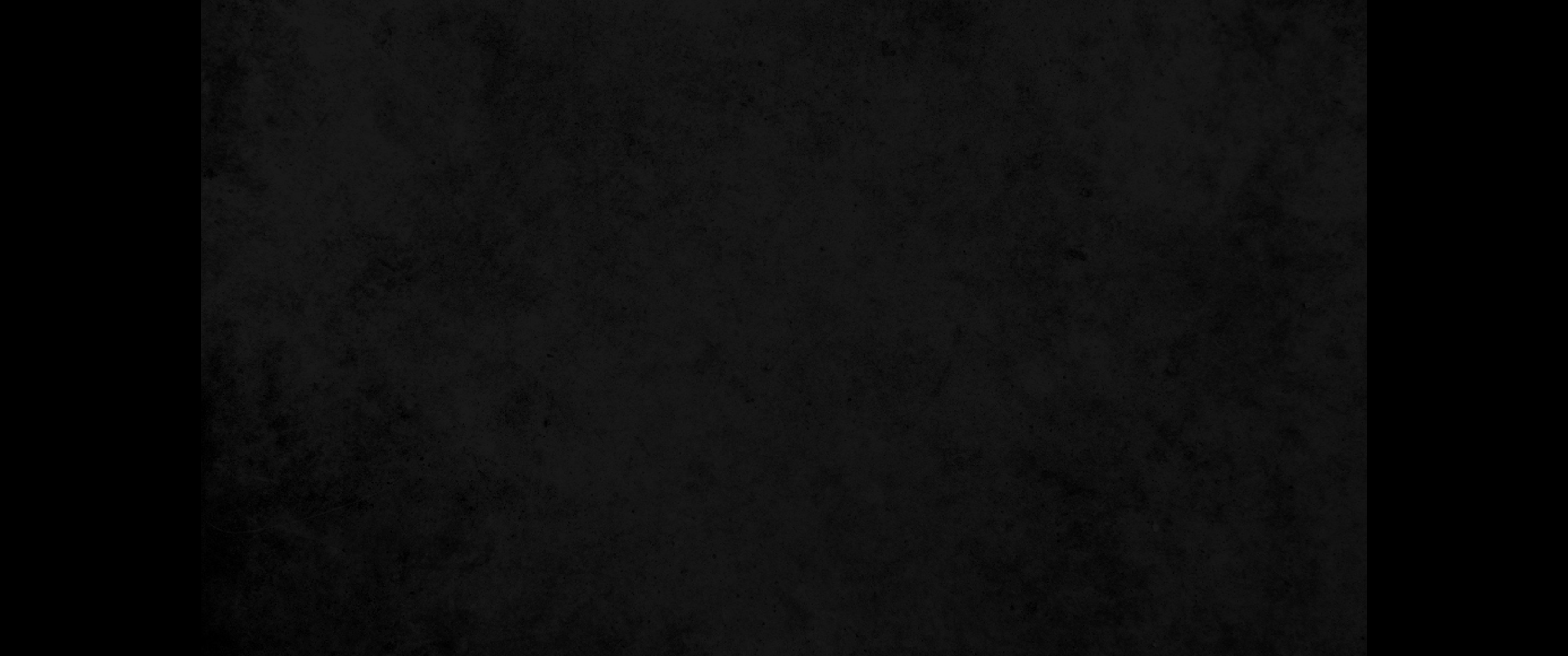 44. 그러나 동북에서부터 소문이 이르러 그를 번민하게 하므로 그가 분노하여 나가서 많은 무리를 다 죽이며 멸망시키고자 할 것이요44. But reports from the east and the north will alarm him, and he will set out in a great rage to destroy and annihilate many.
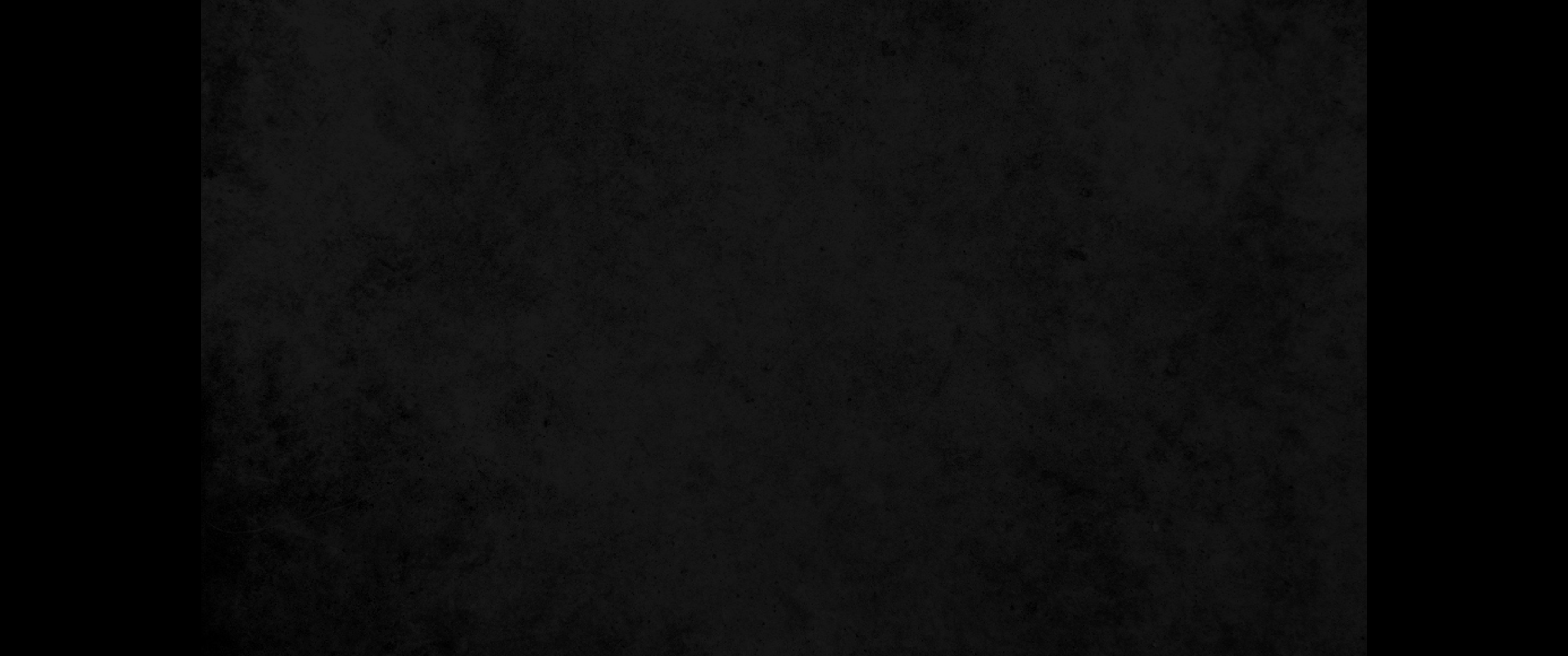 45. 그가 장막 궁전을 바다와 영화롭고 거룩한 산 사이에 세울 것이나 그의 종말이 이르리니 도와 줄 자가 없으리라45. He will pitch his royal tents between the seas at the beautiful holy mountain. Yet he will come to his end, and no one will help him.